Year: 3

Term: 2

Objective:
Identify and define complex sentences and subordinating conjunctions

Author: Loren O’Connor, Stephanie Le Lievre
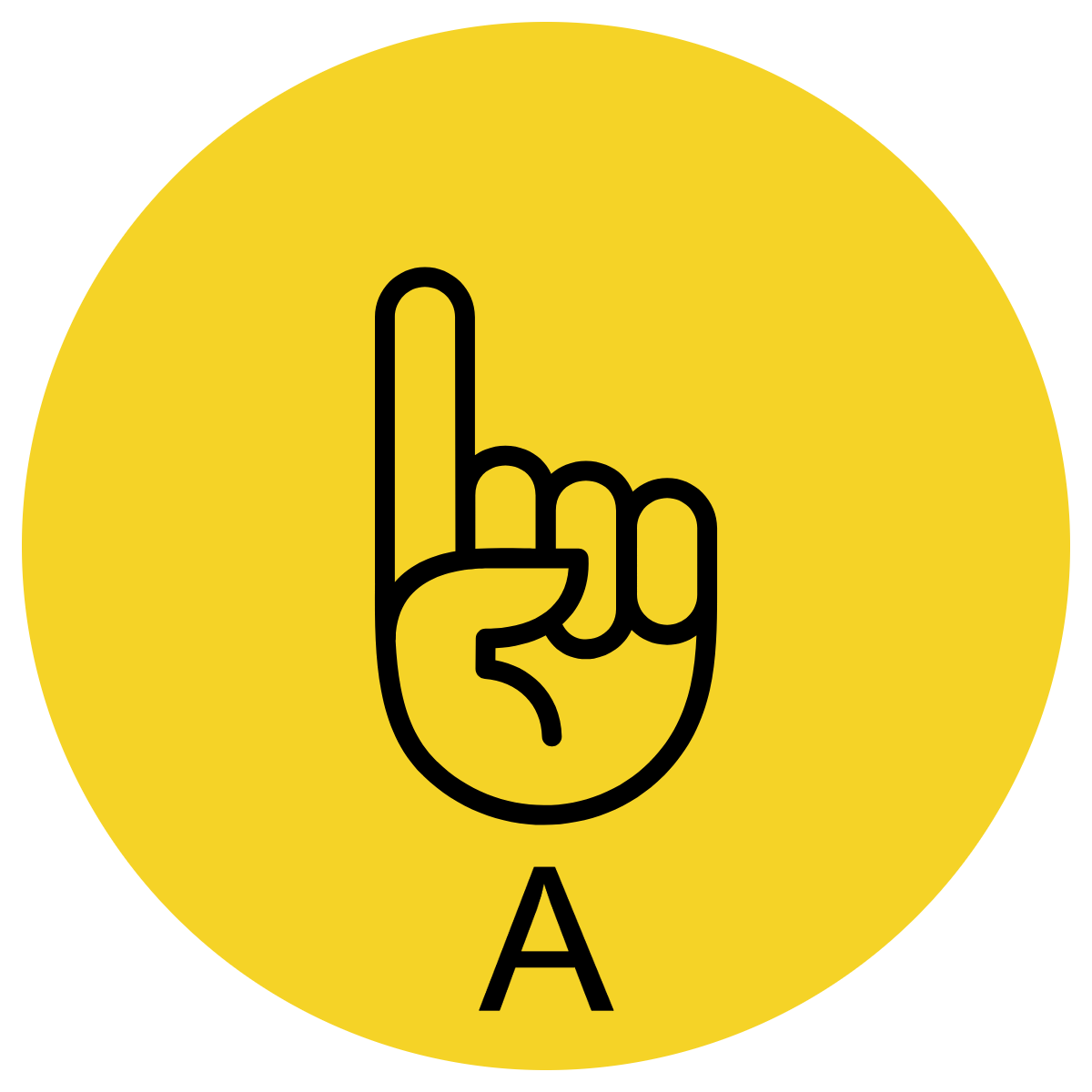 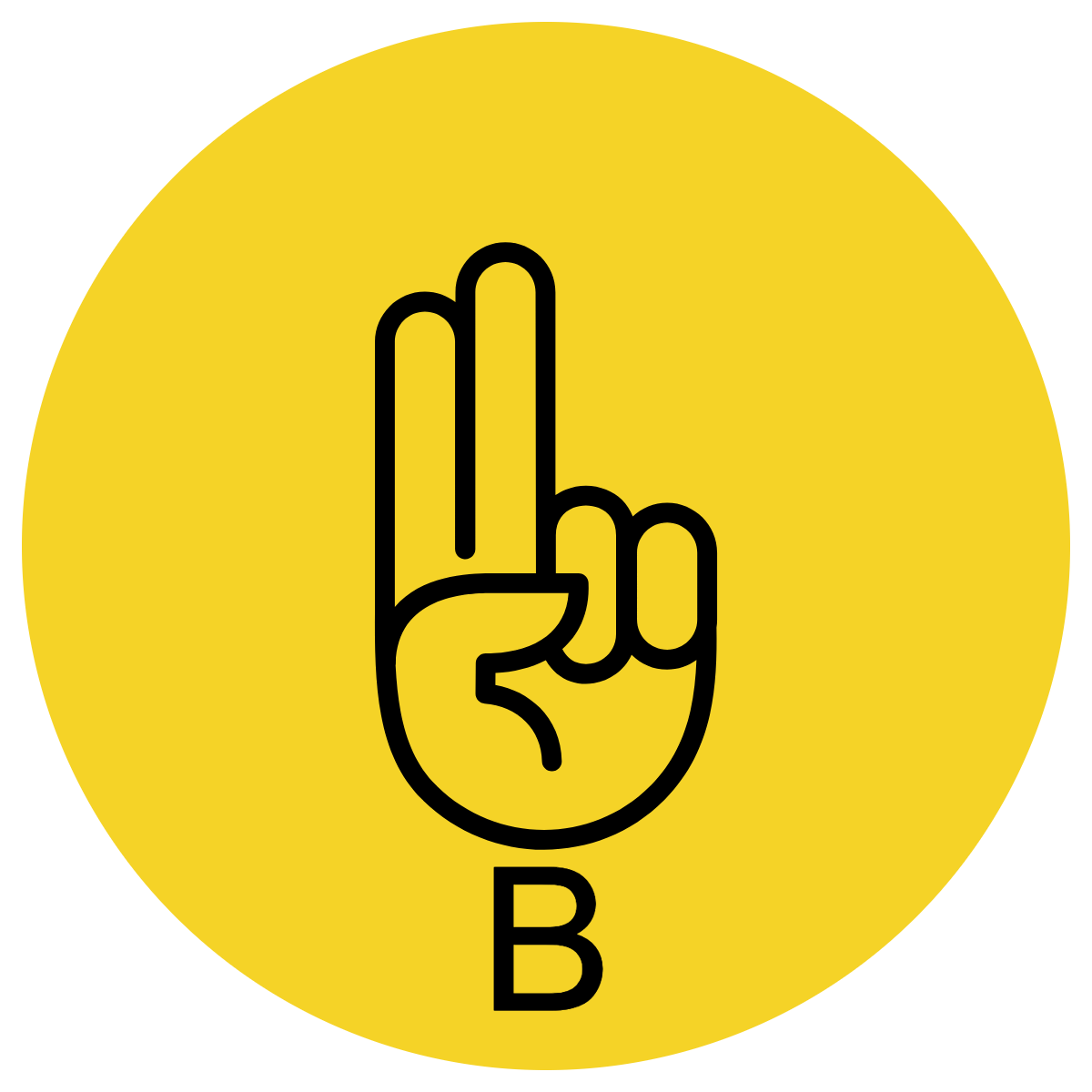 Multiple Choice
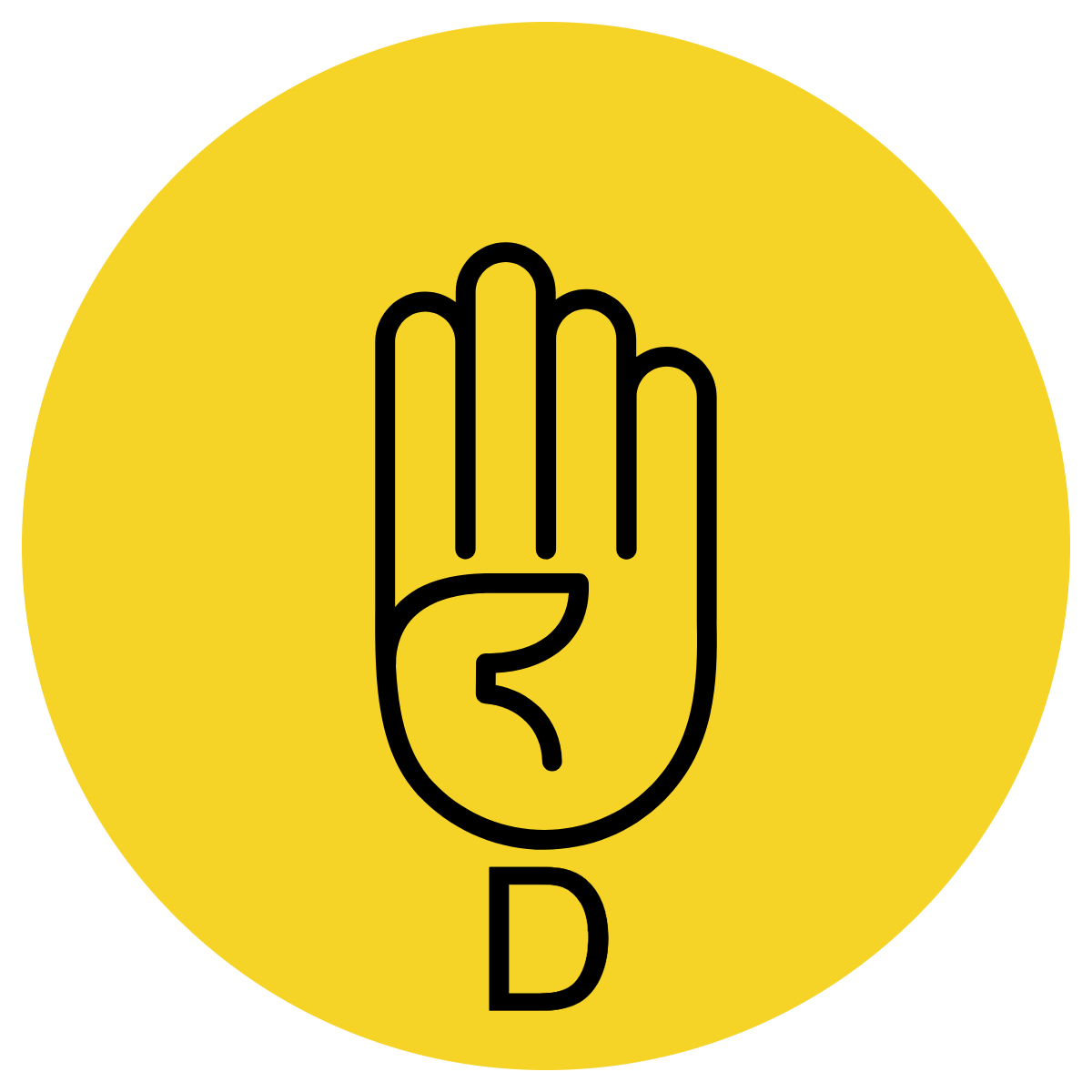 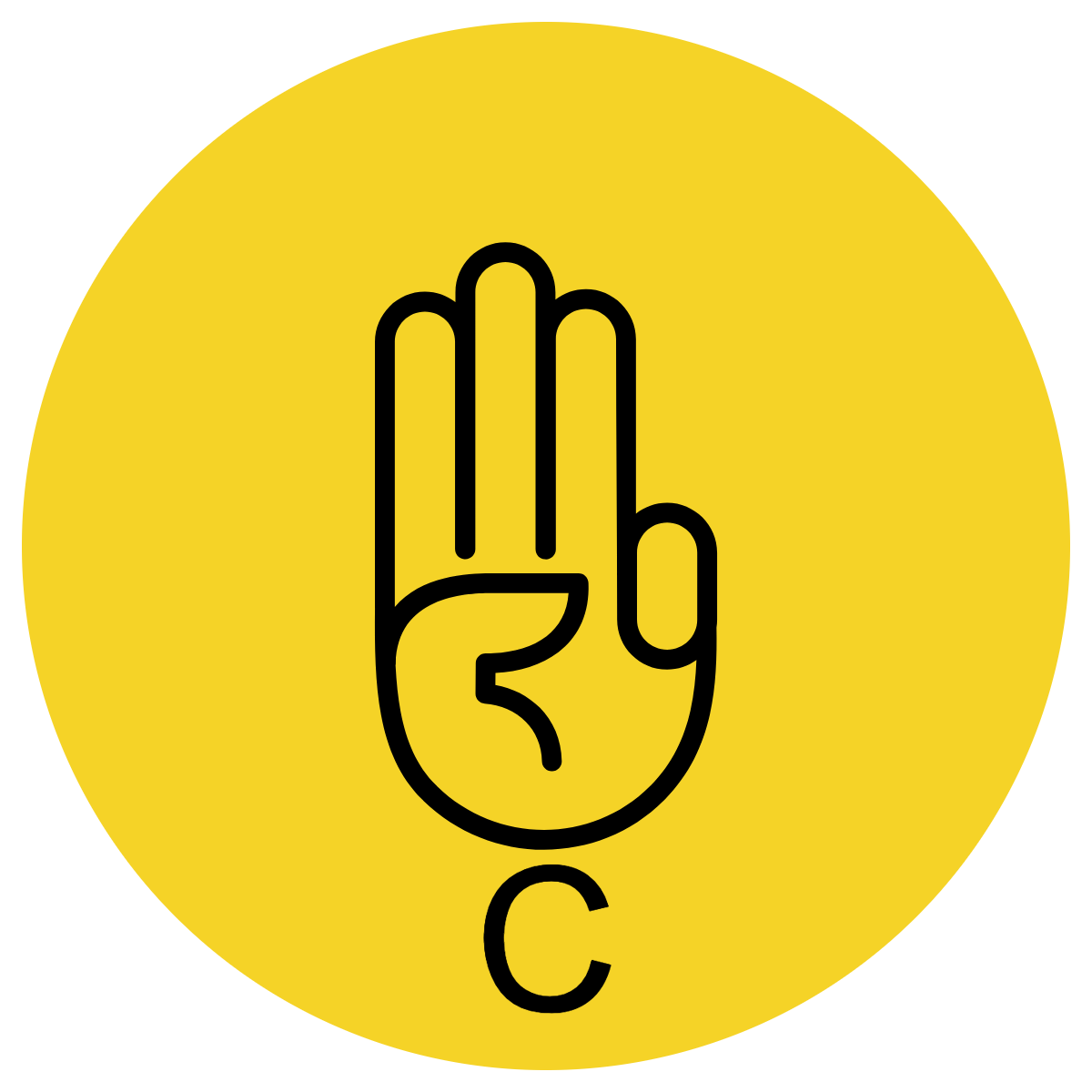 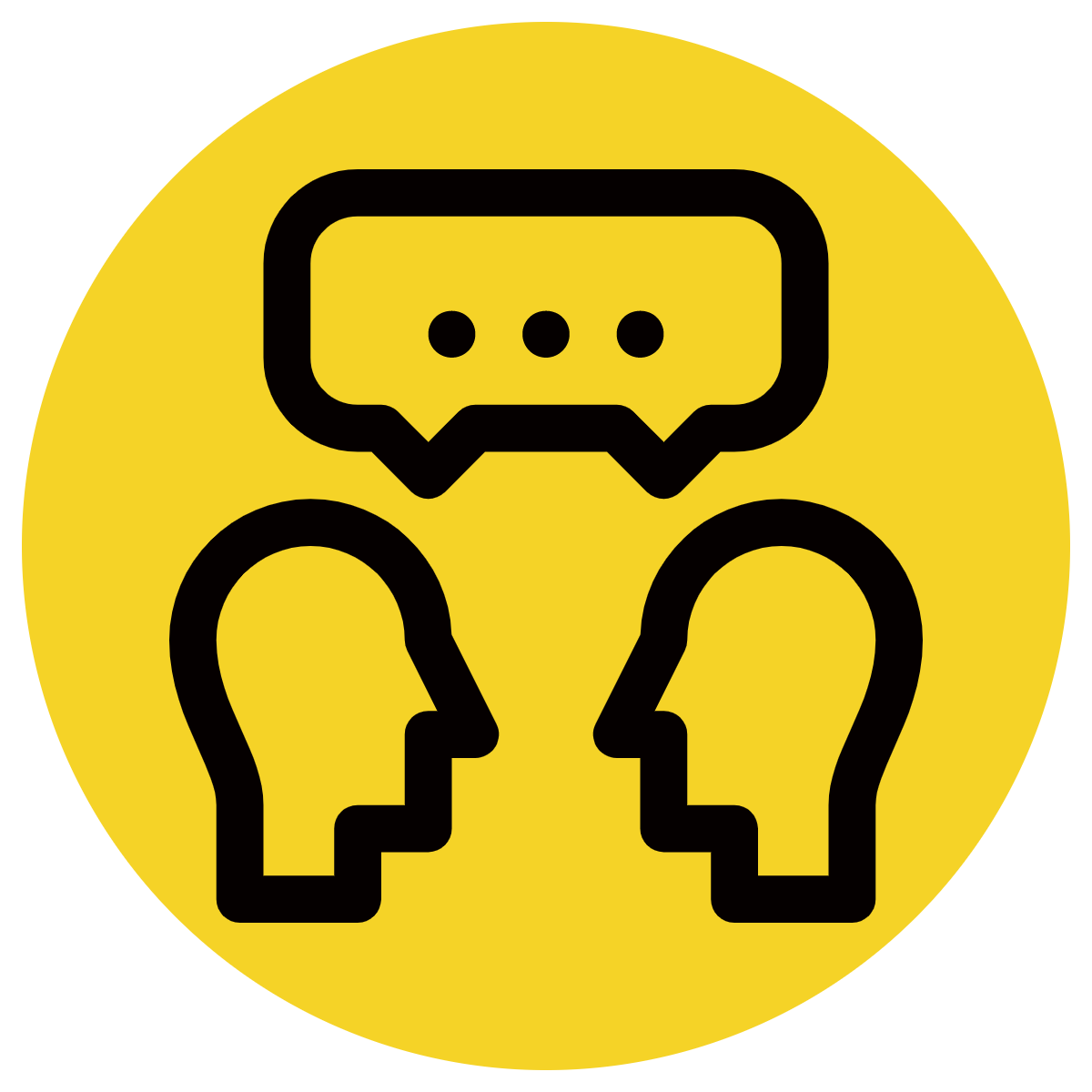 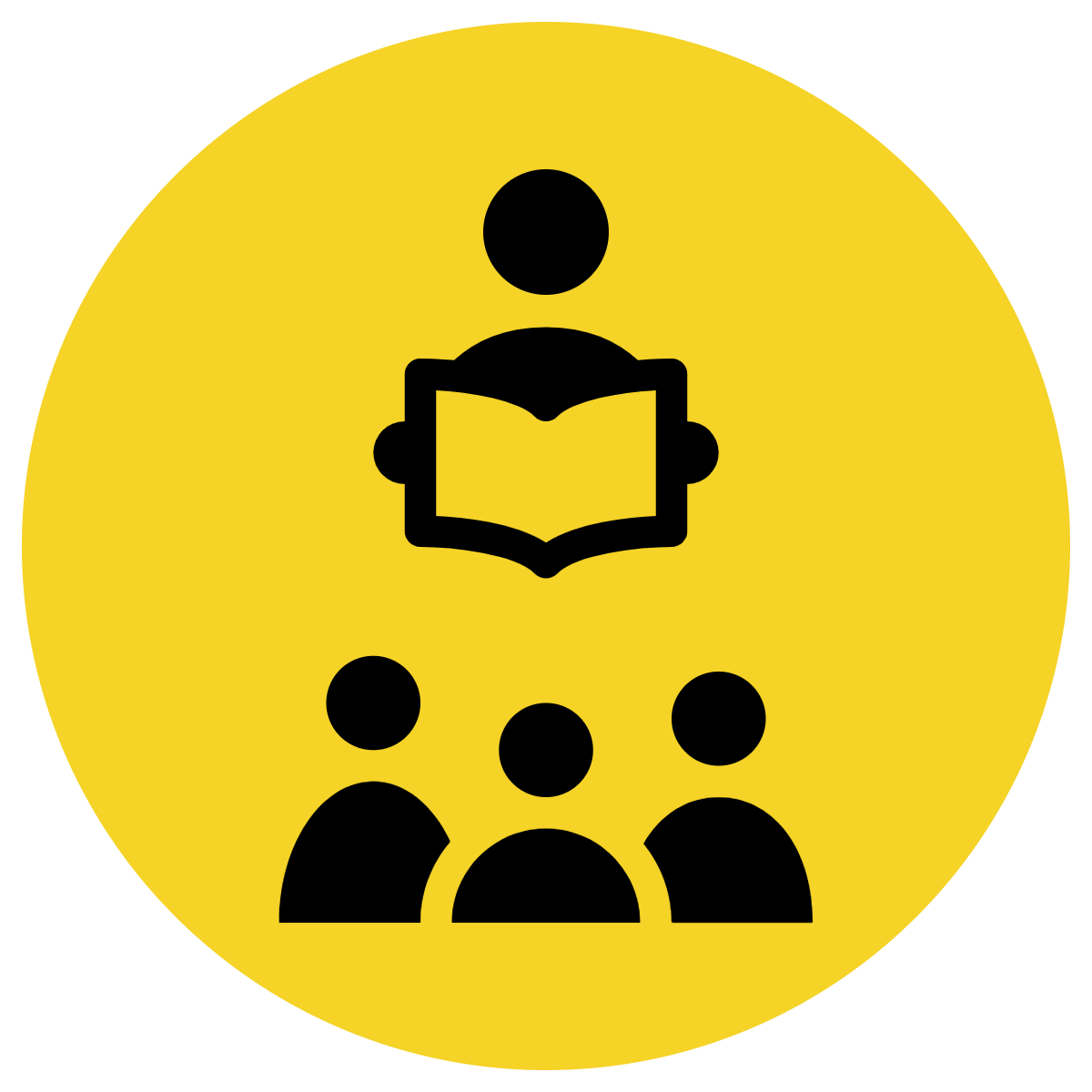 Pair Share
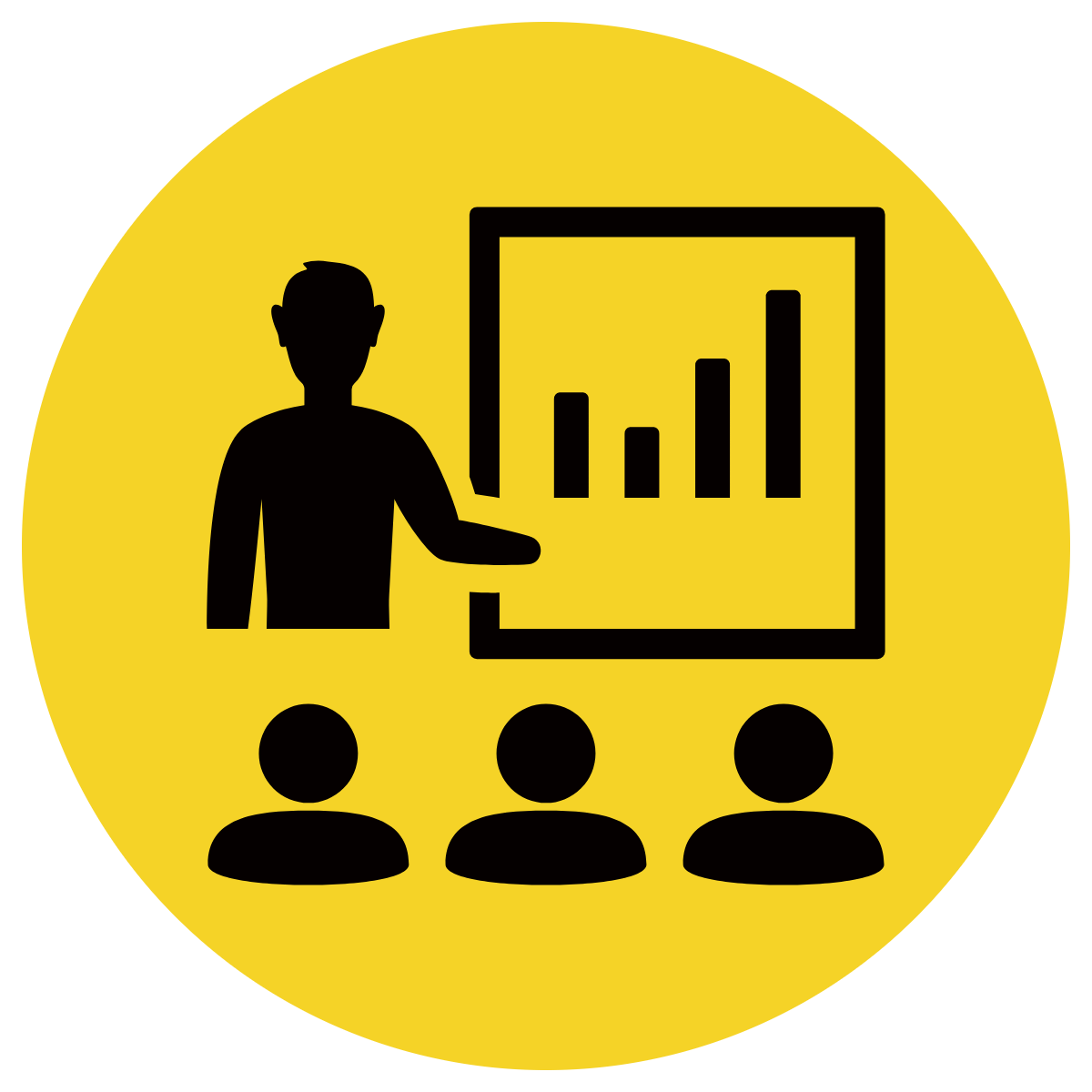 Track with me
Pick a Stick/Answer (non-volunteer)
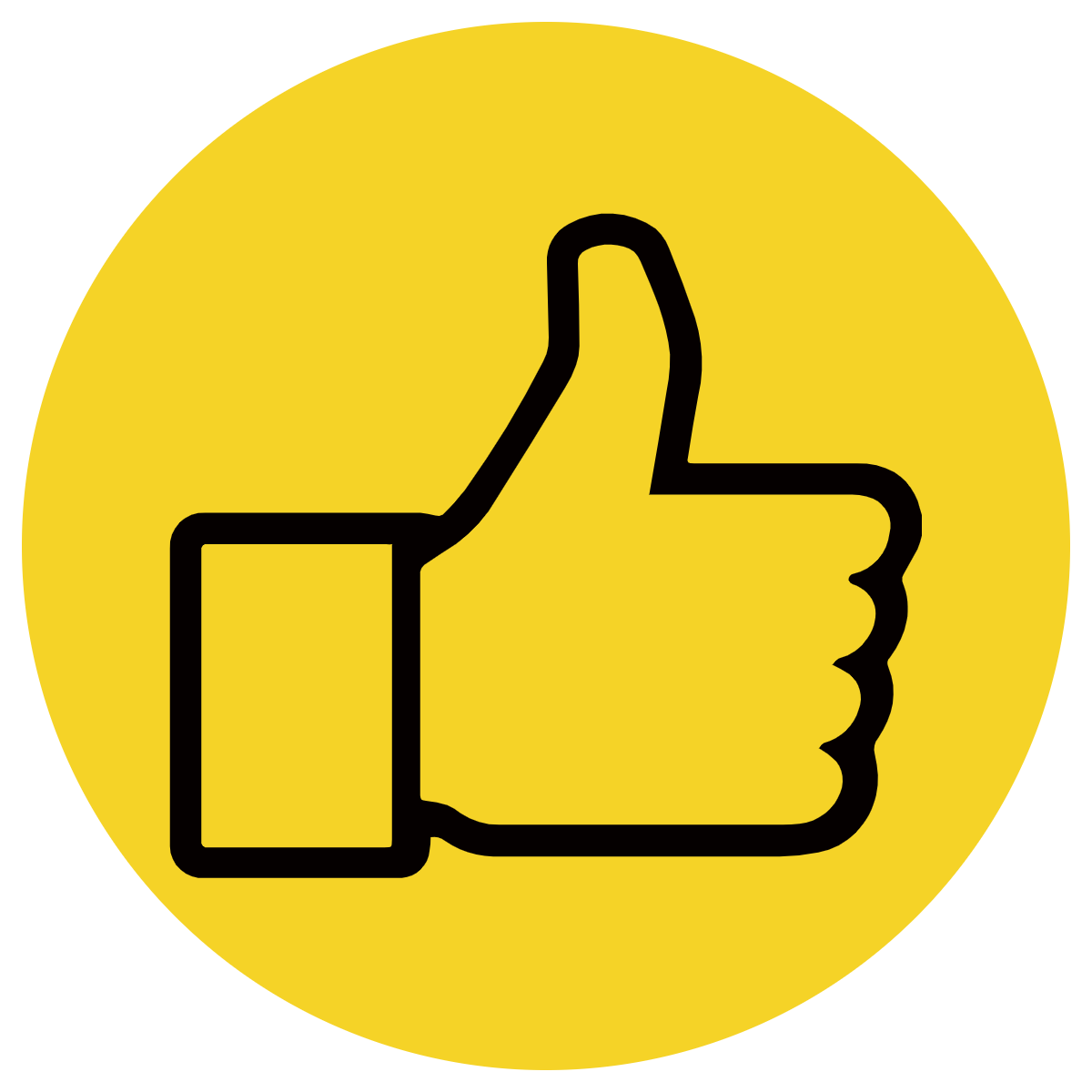 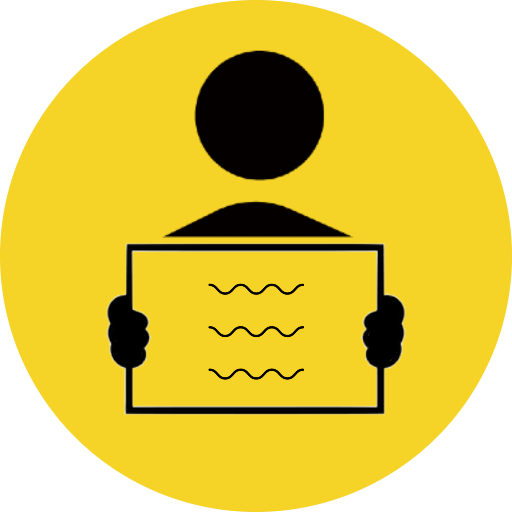 Whiteboards
Vote
Read with me
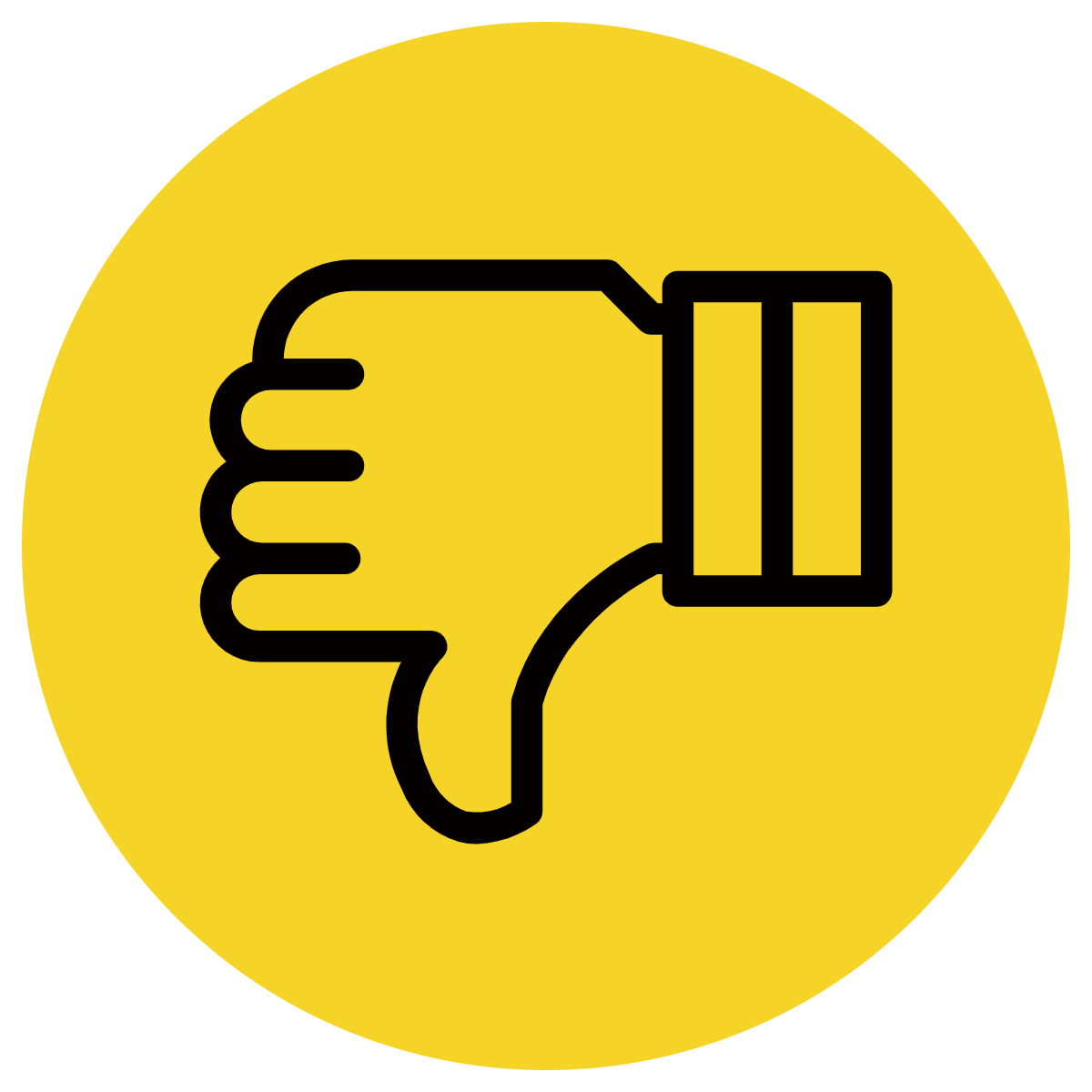 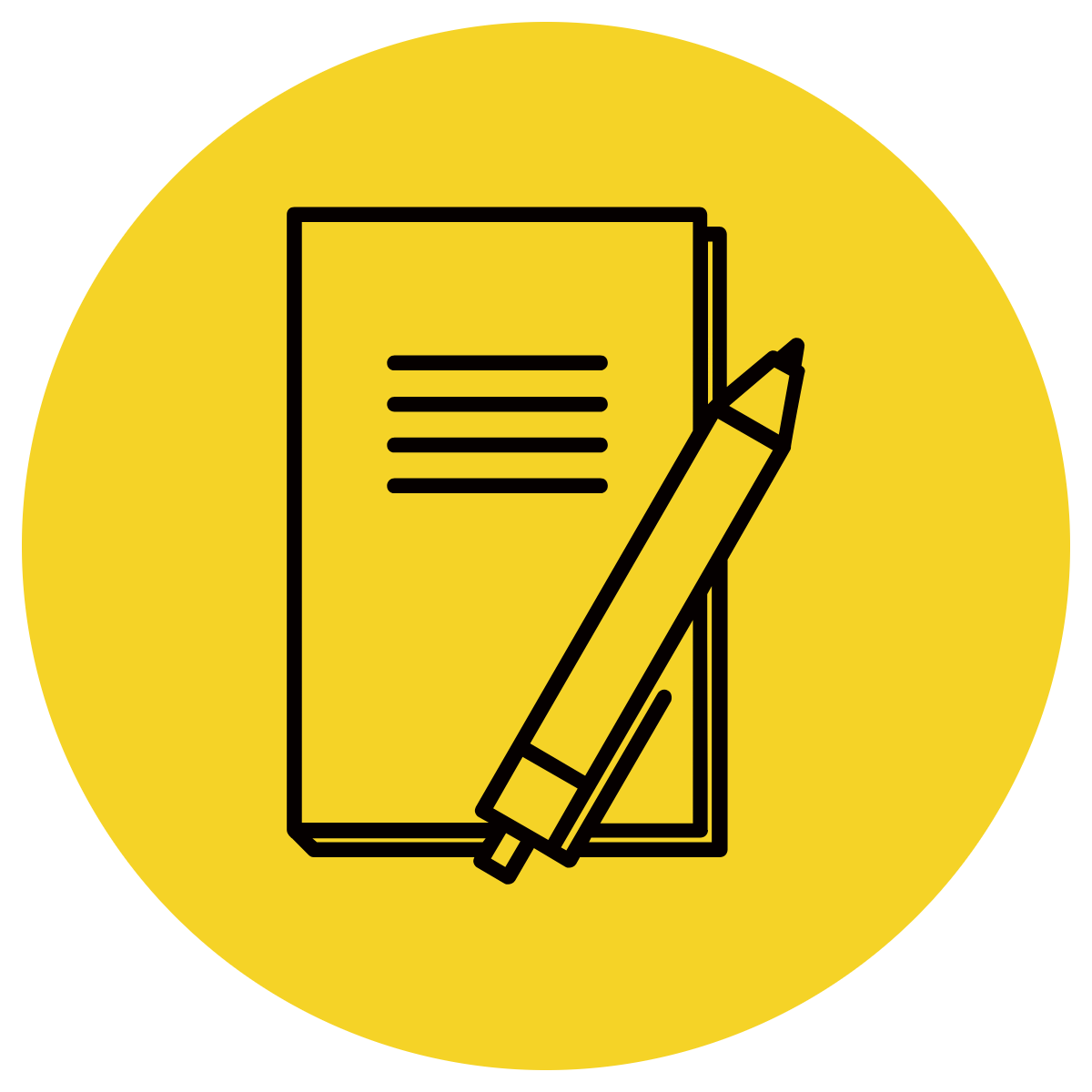 In Your Workbook
Learning Objective
We are learning to:

Identify and define complex sentences and subordinating conjunctions
Concept Development
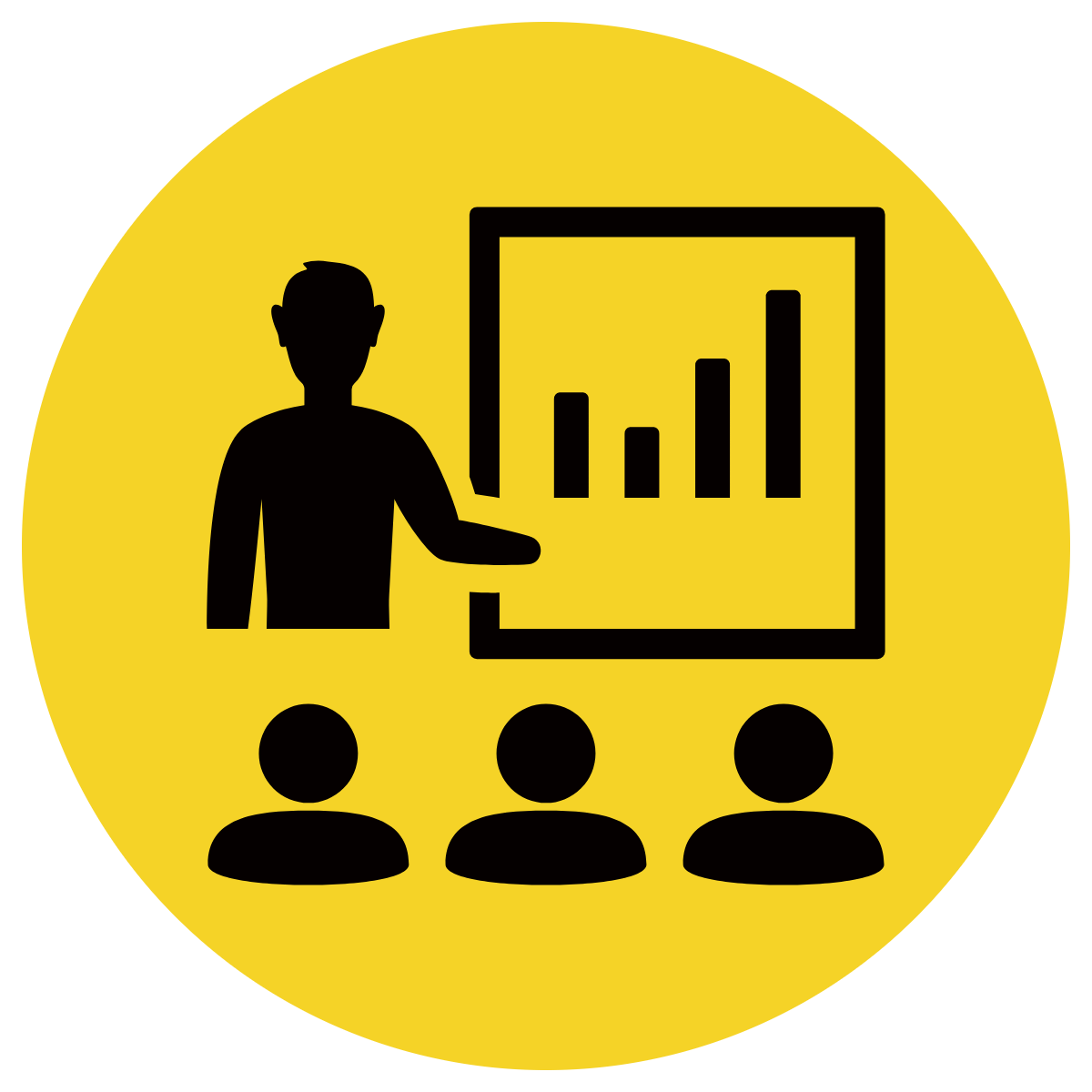 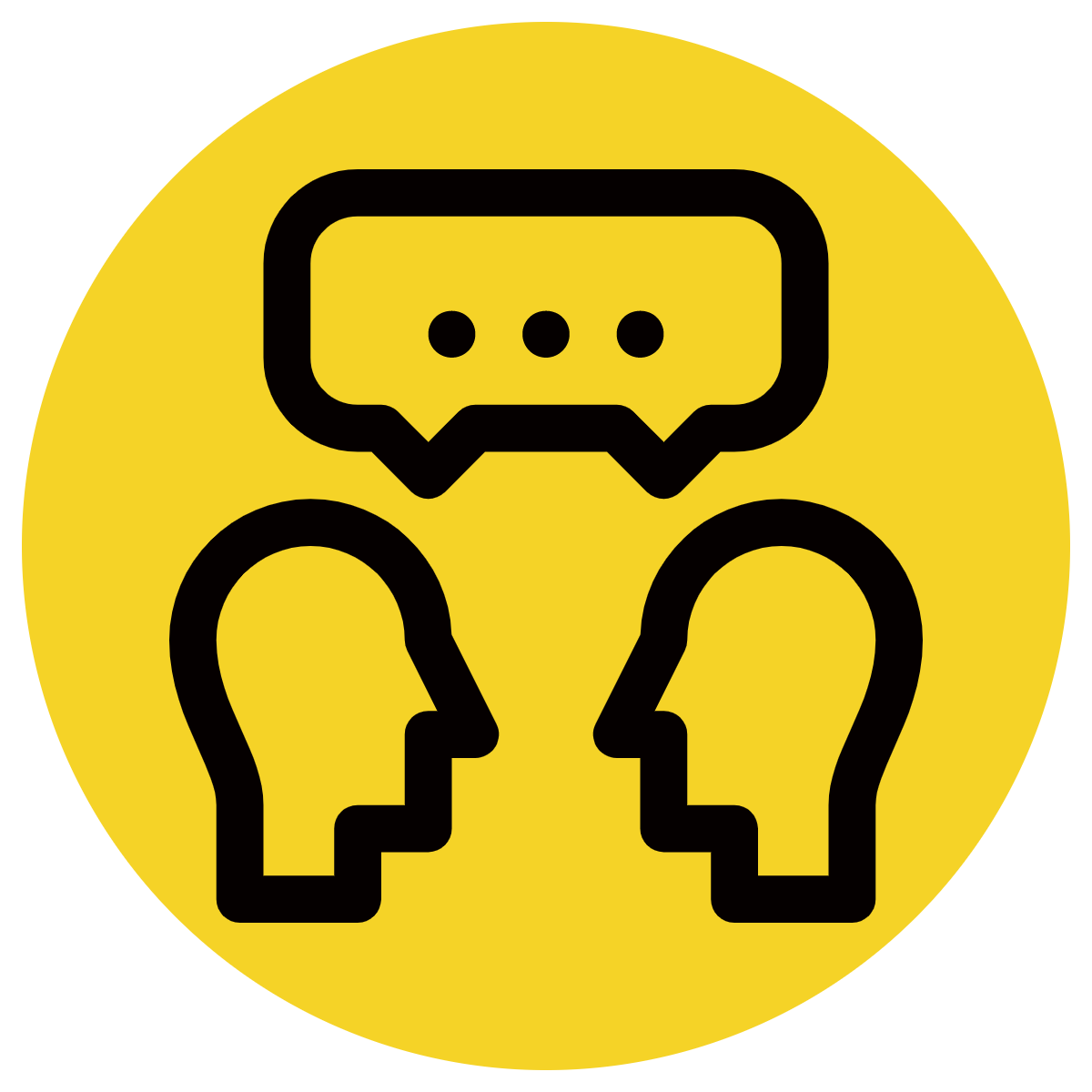 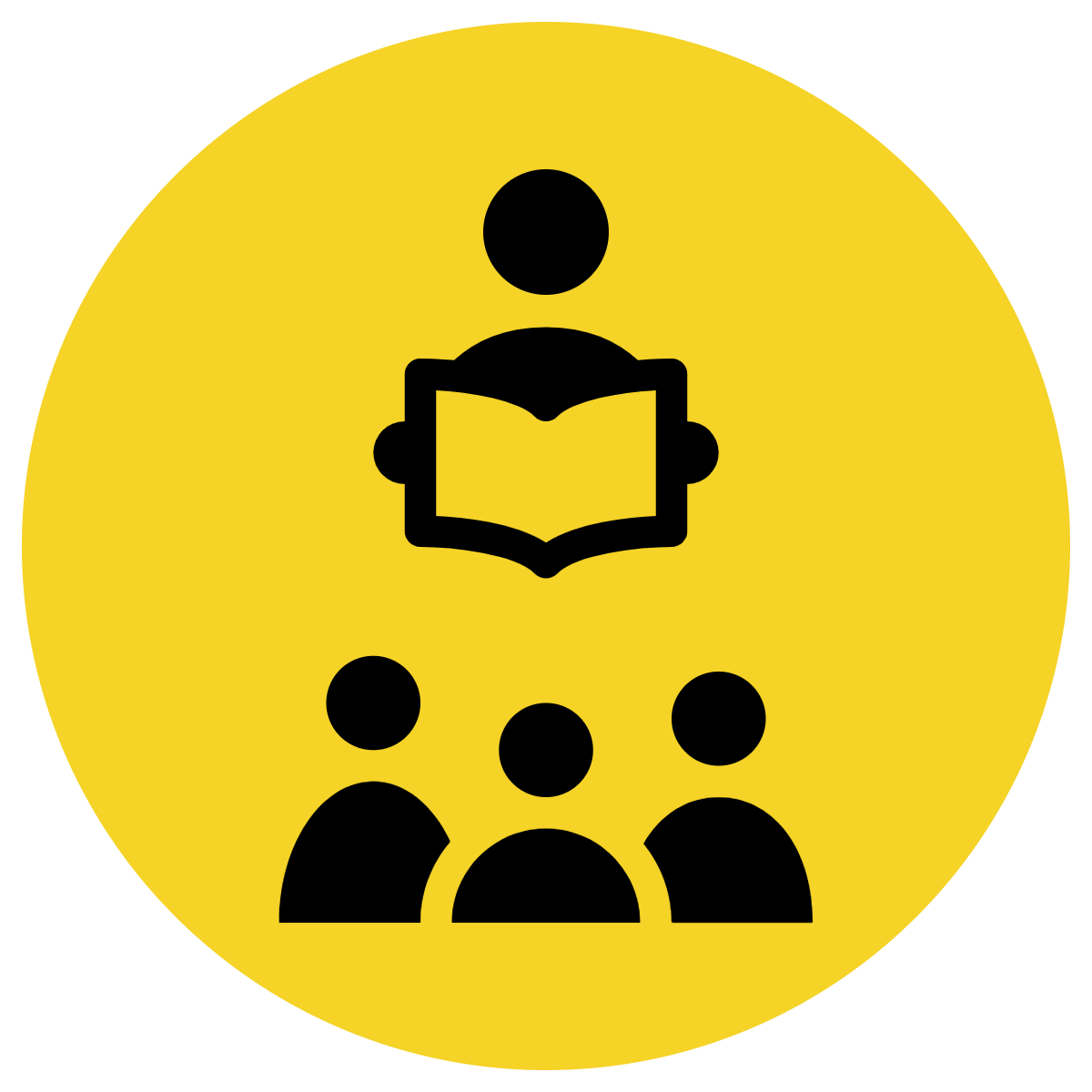 A complex sentence has an independent clause with one or more dependent clauses.
A dependent clause cannot be a sentence on its own.
An independent clause can be a stand alone sentence.
CFU:
Why is ‘before we go to bed’ dependent?
Why is ‘we must brush our teeth’ independent?
Before we go to bed, we must brush out teeth.


We must brush our teeth before we go to bed.
independent clause
dependent clause
independent clause
dependent clause
Remember: the independent clause can stand alone! Think about the meaning of the word ‘independent’- someone who is independent can do things on their own.
Concept Development
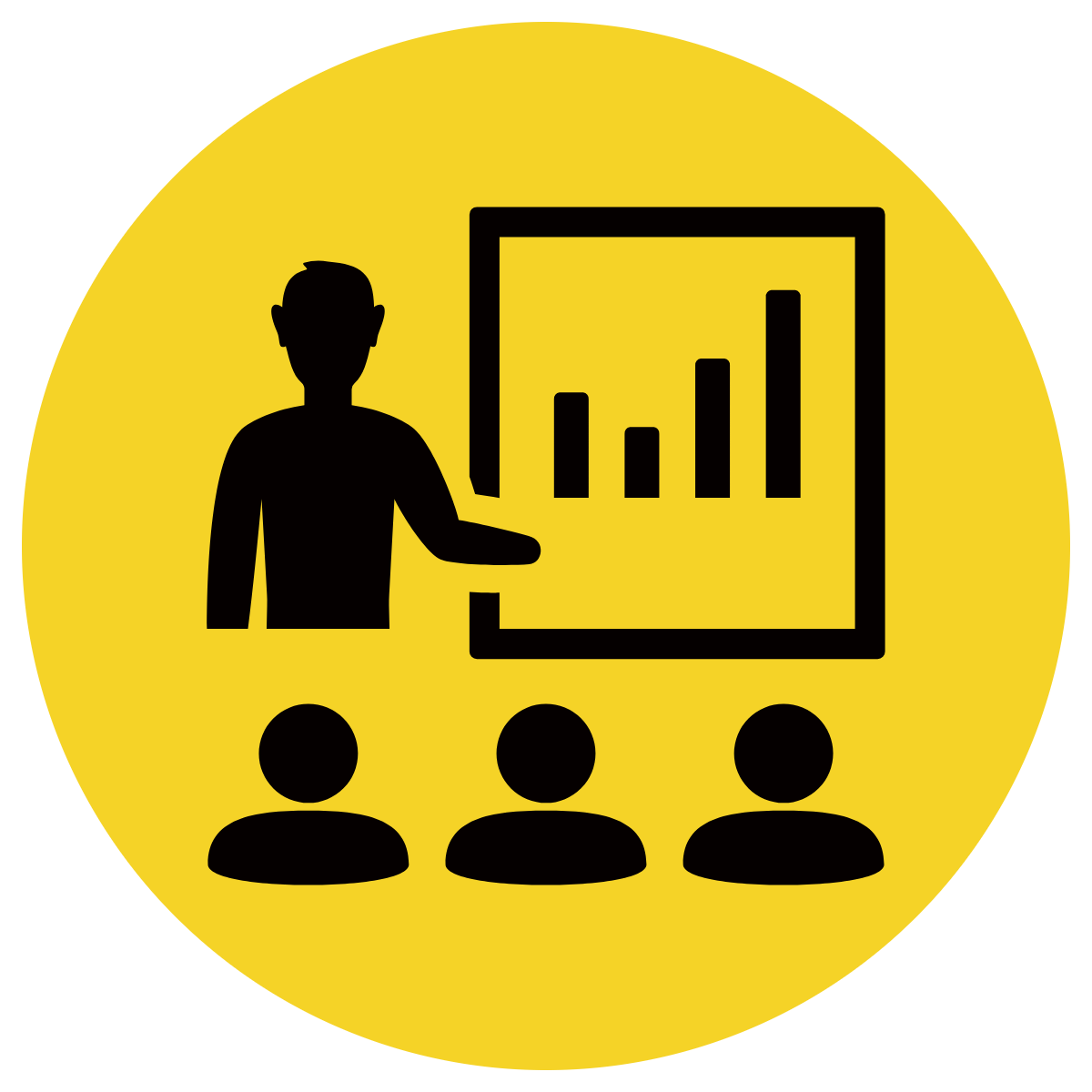 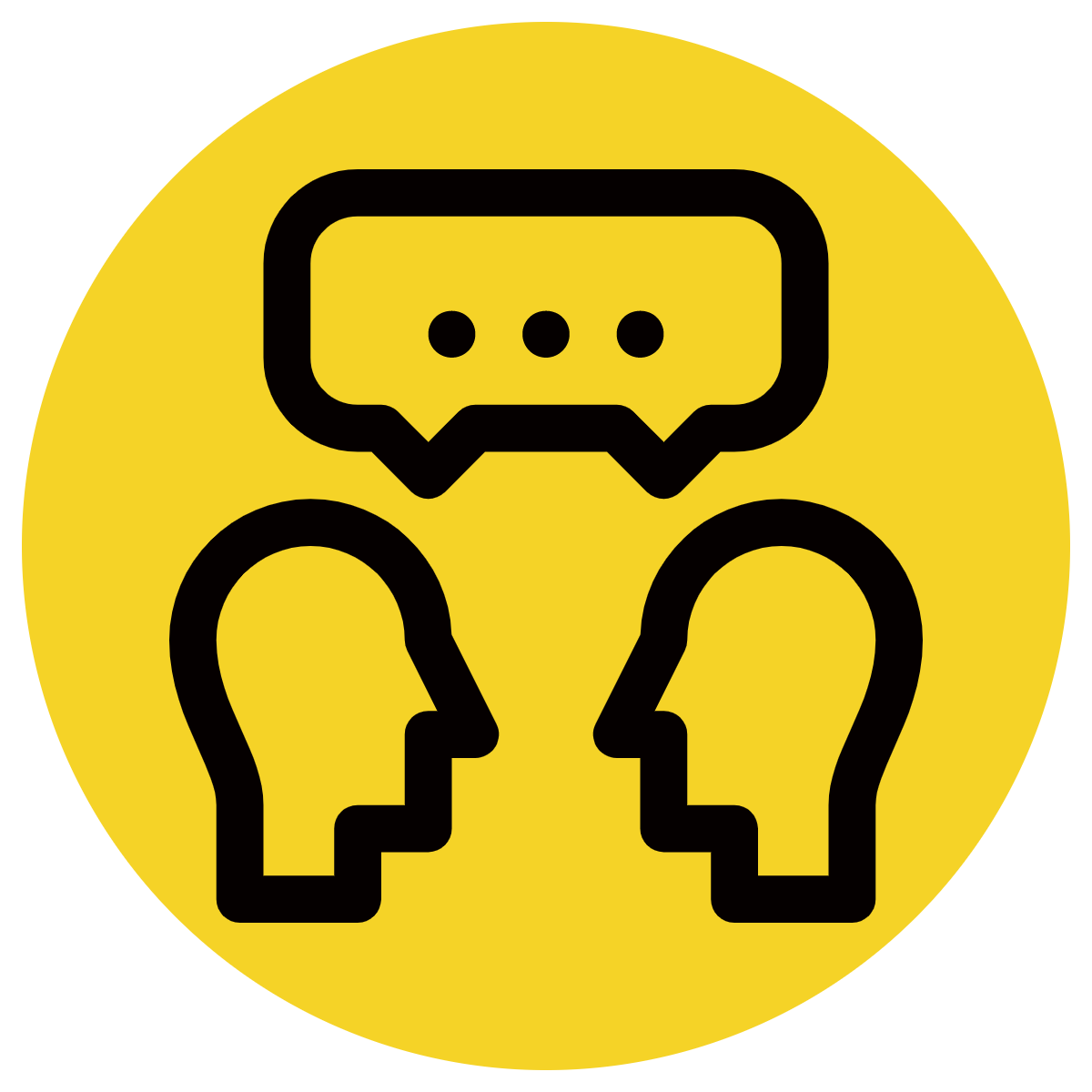 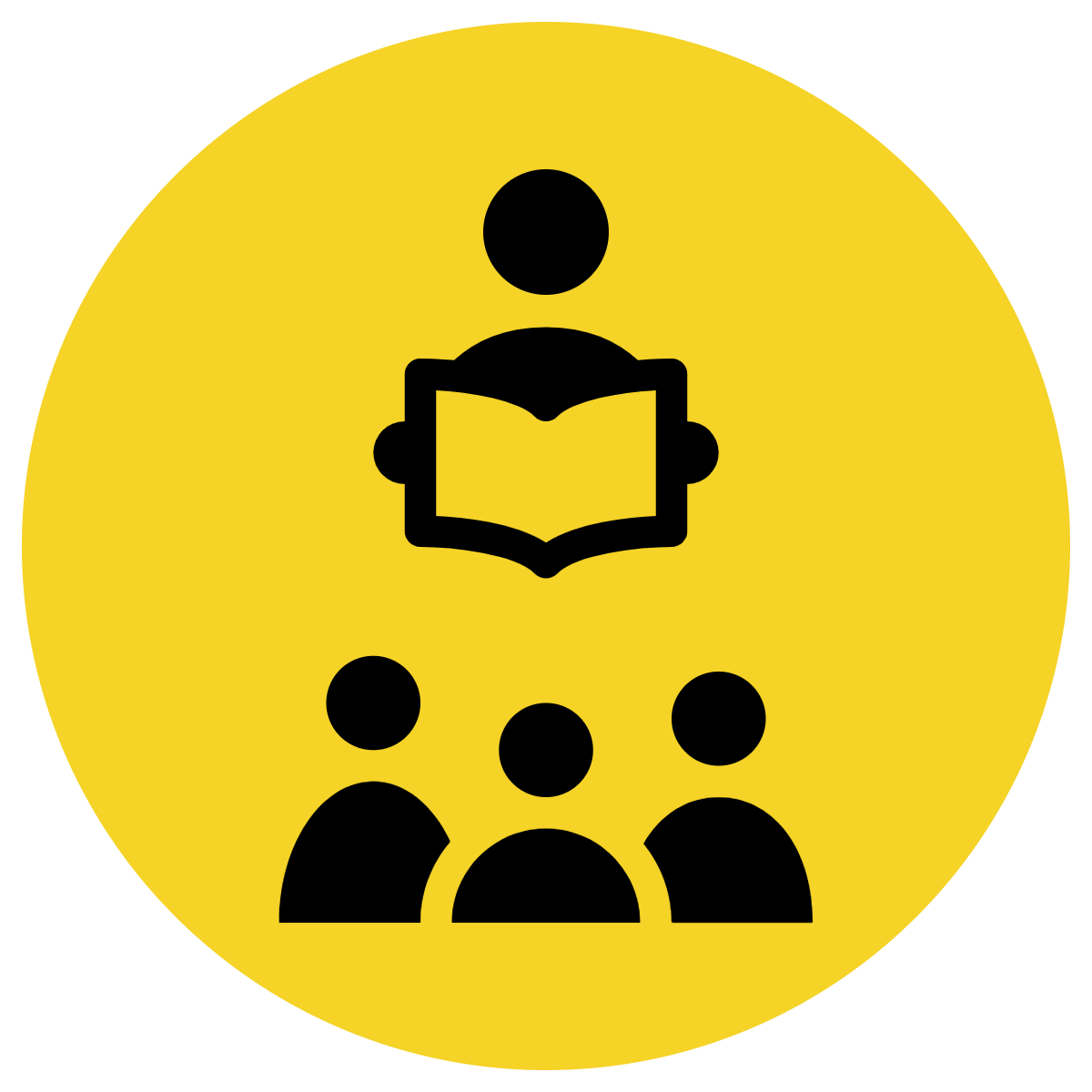 Complex sentences contain subordinating conjunctions. They are used to connect a dependent clause to an independent clause. 
Sometimes they are at the start of the sentence, and other times they are in the middle of a sentence- depending on where the dependent clause is within the sentence.
CFU:
Why is ‘the fox outsmarted the hunters’ the independent clause?
Why is ‘despite being known for its timid nature’ the dependent clause’?
Despite being known for its timid nature, the fox 

outsmarted the hunters.


The fox outsmarted the hunters, despite being known for its timid nature.
independent clause
dependent clause
independent clause
dependent clause
Concept Development
Some types of subordinate conjunctions are time, cause, and concession.
Adapted from Writing Matters Developing Sentence Skills in Students of All Ages (William Van Cleave)
Concept Development
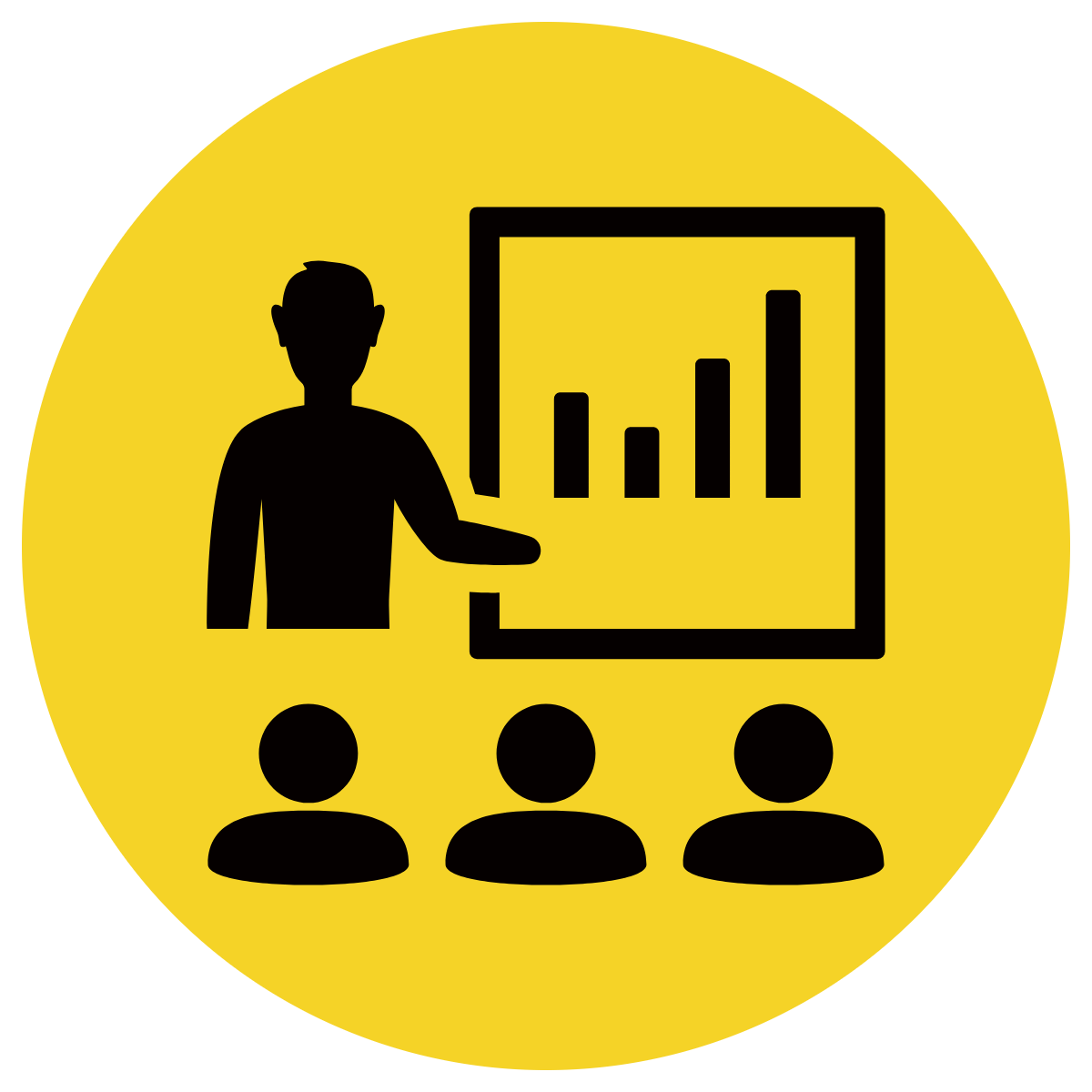 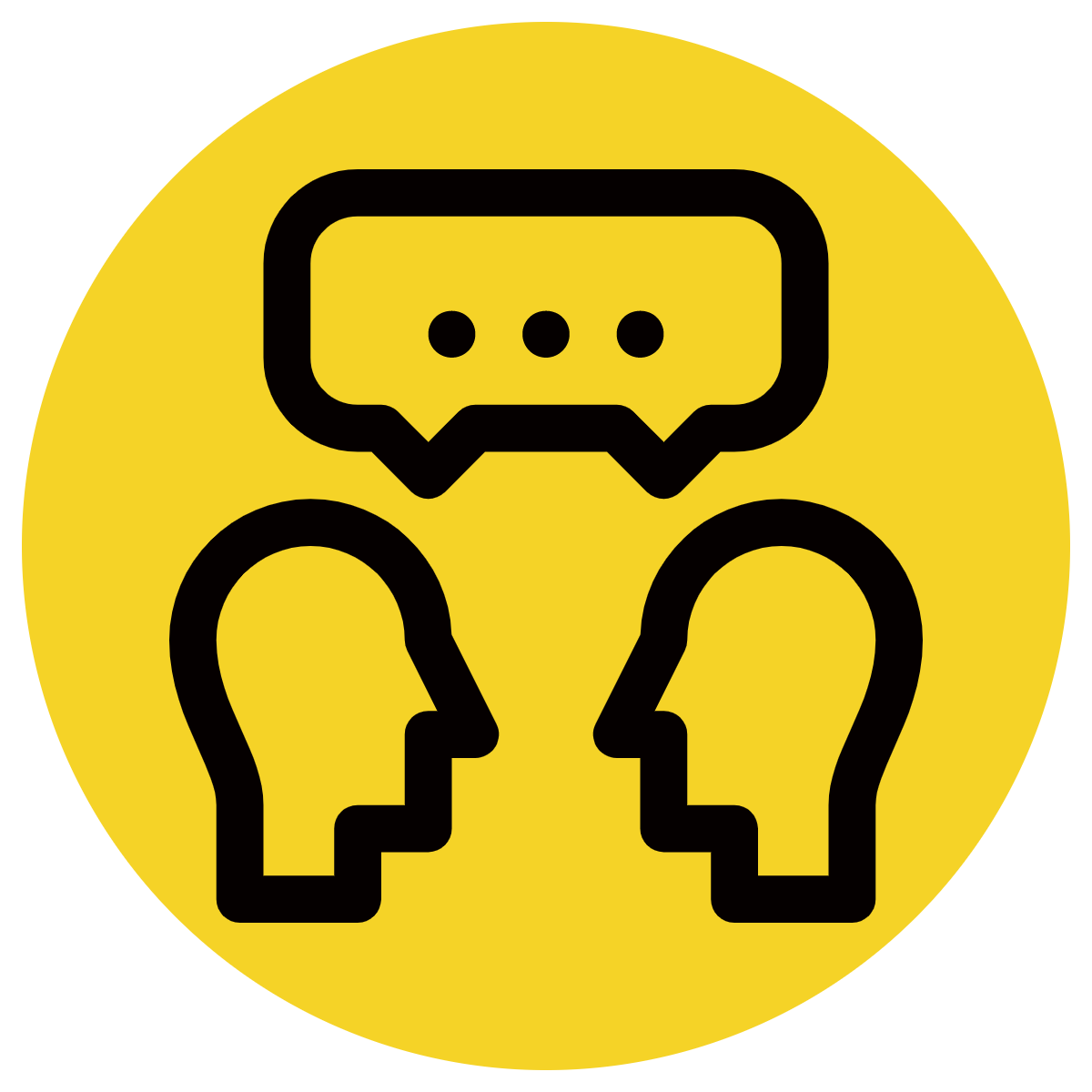 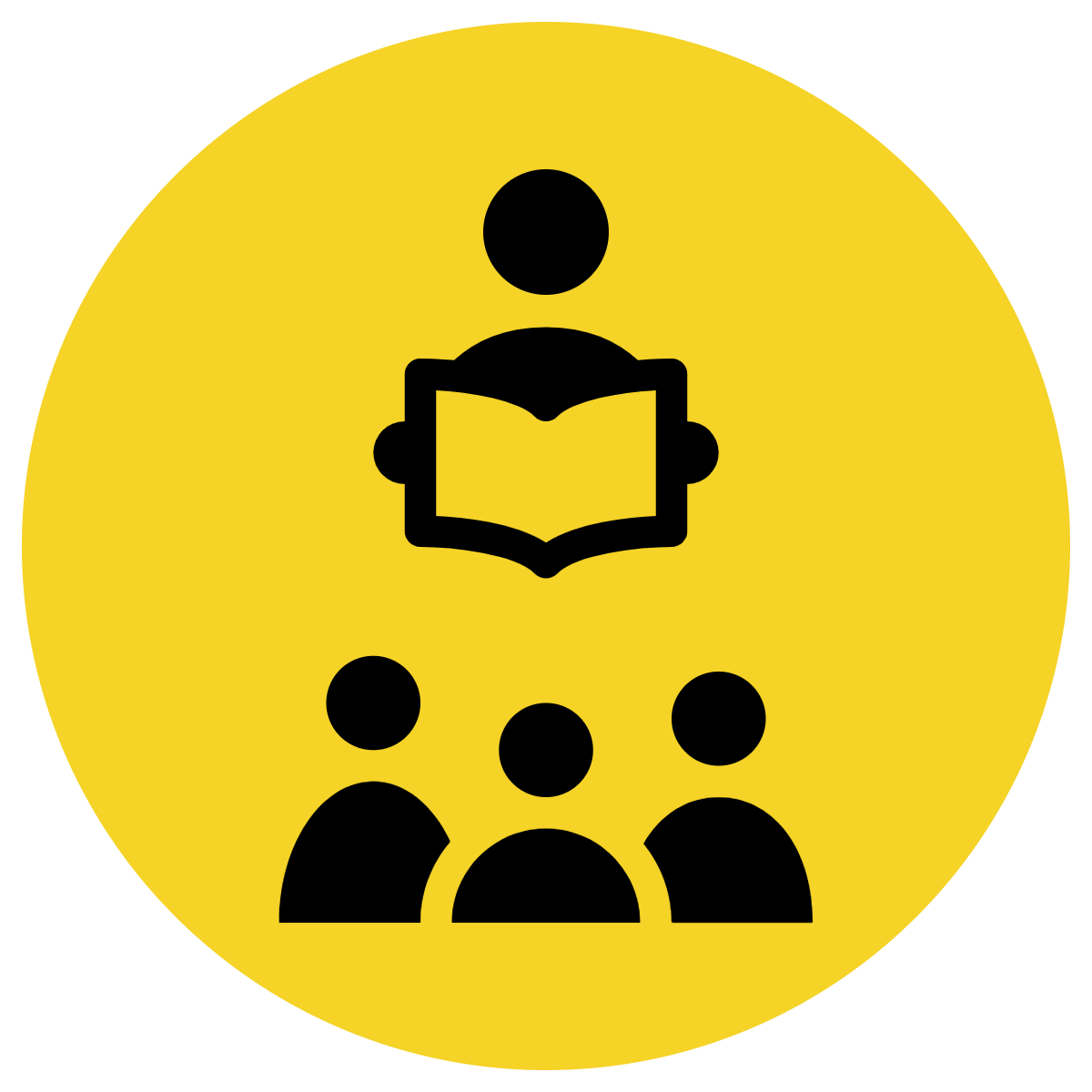 CFU:
What is the subordinating conjunction? 
Why is this an example of a complex sentence?
Examples of complex sentences:
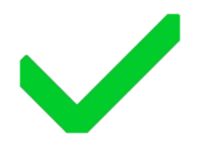 1. As soon as the sun rose, the birds began to sing their songs.
2. The girl walked into the classroom, despite being very nervous.
3. Since we missed the bus, we had to walk to school.
4. After the bell rang, the children ran to class.
In all of these sentences, the independent clause is underlined.
Concept Development
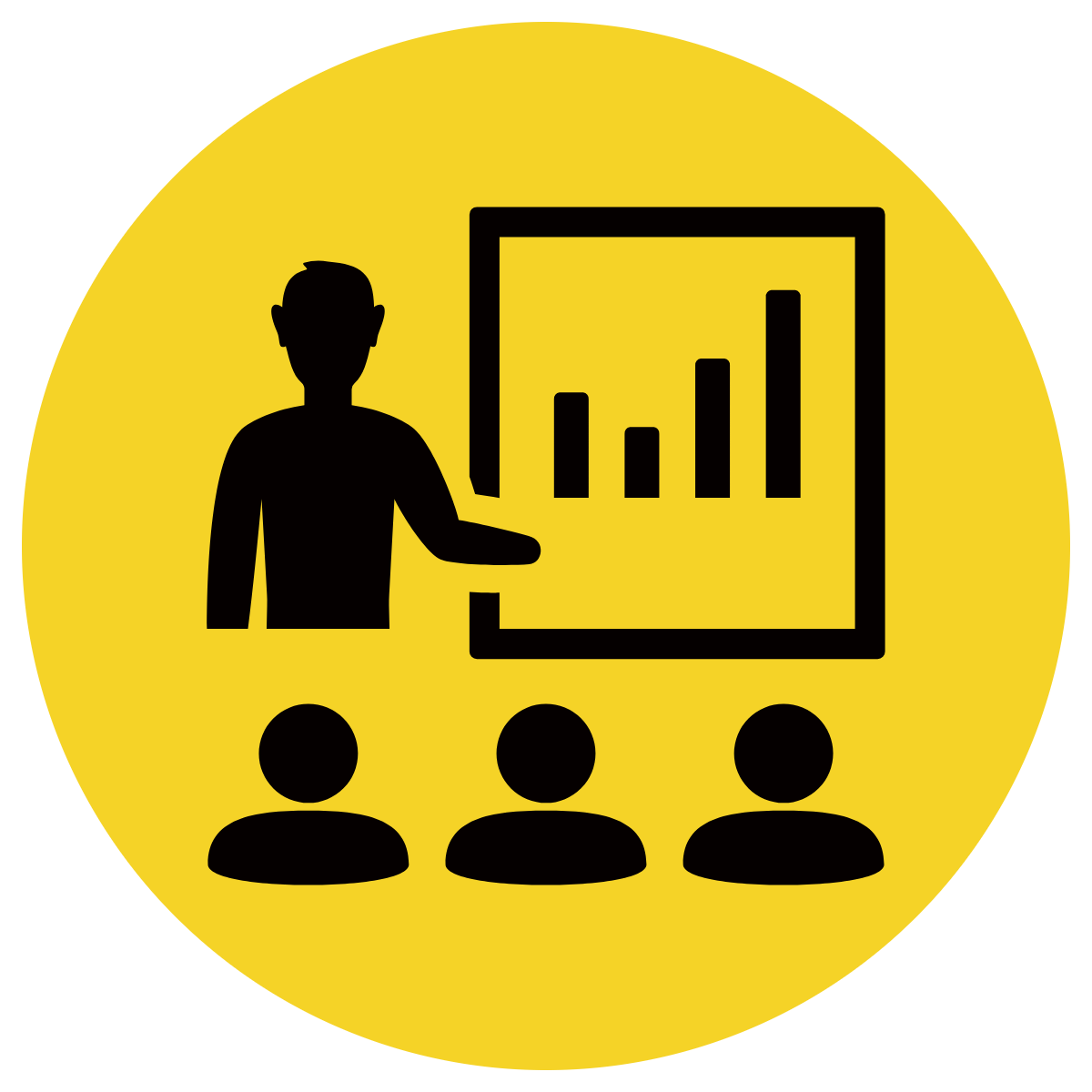 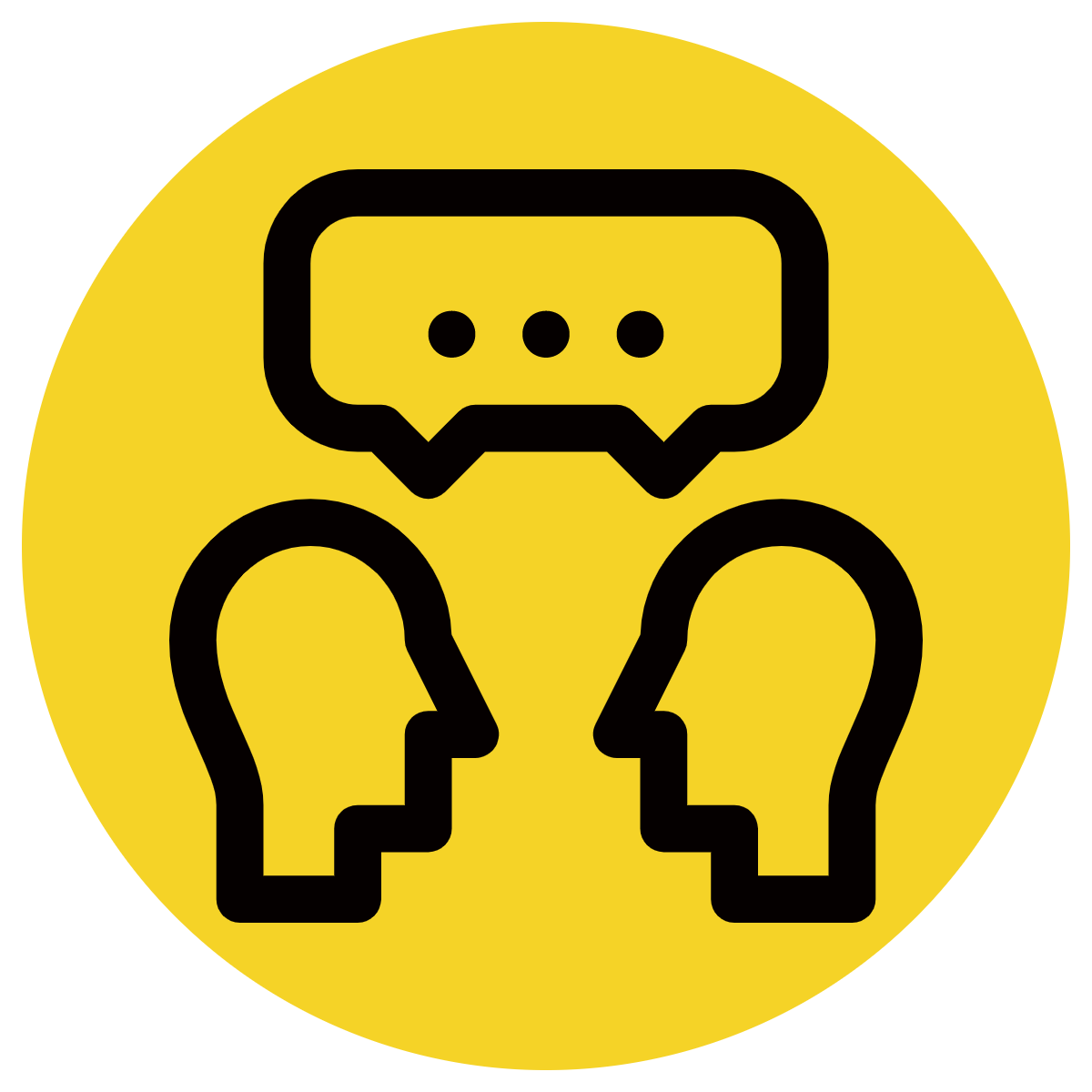 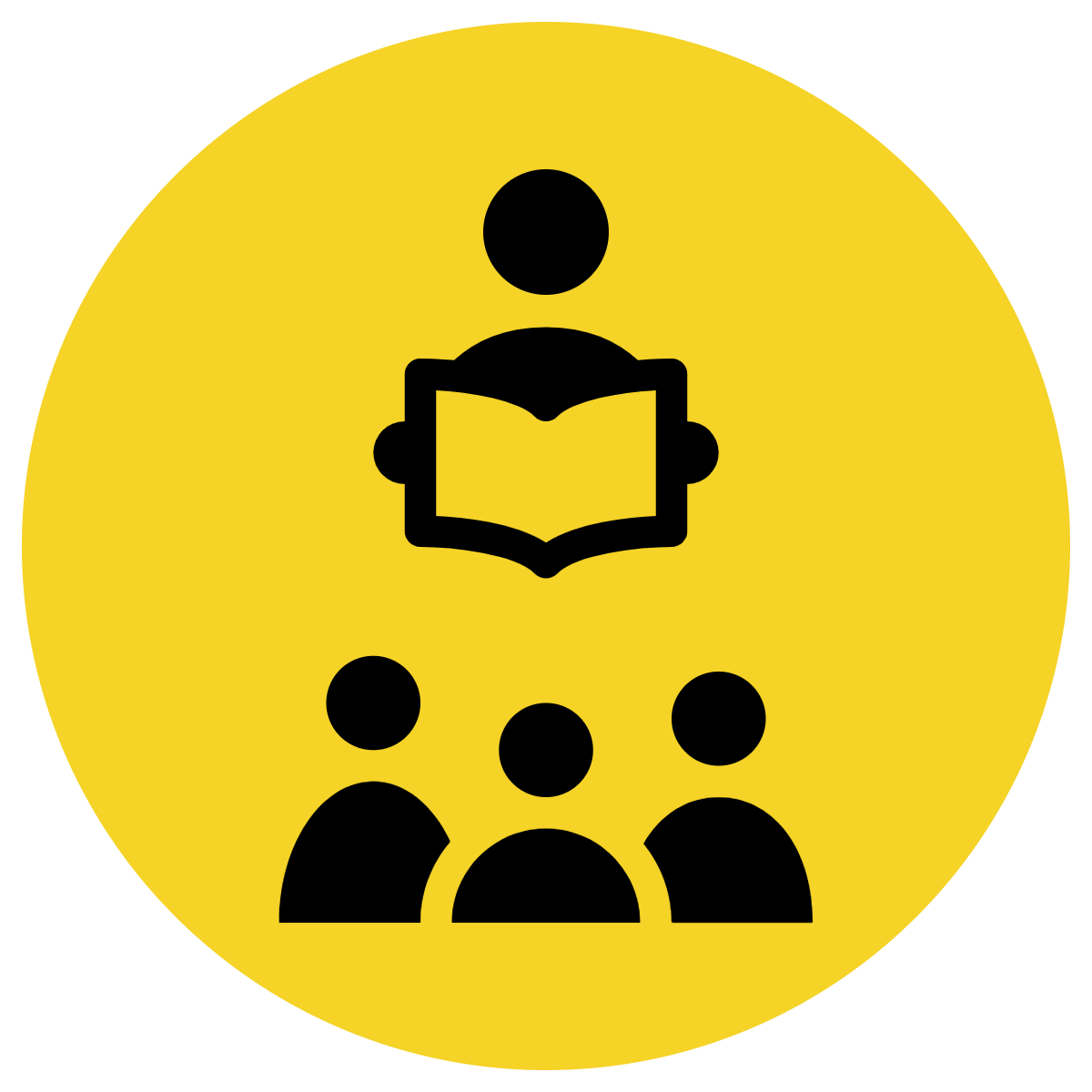 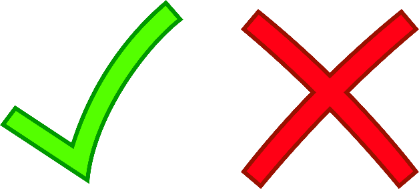 Non-Examples:
CFU:
Why is this not an example of a subordinate conjunction used in a complex sentence?
1. I don’t want to go to school.
This sentence is an independent clause. It does not have a subordinate conjunction or a dependent clause.
2. Other kids get an answer wrong too, but they don’t seem too bothered.
This sentence contains two independent clauses with a coordinating conjunction. It does not have a subordinate conjunction or a dependent clause.
Skill development: I Do
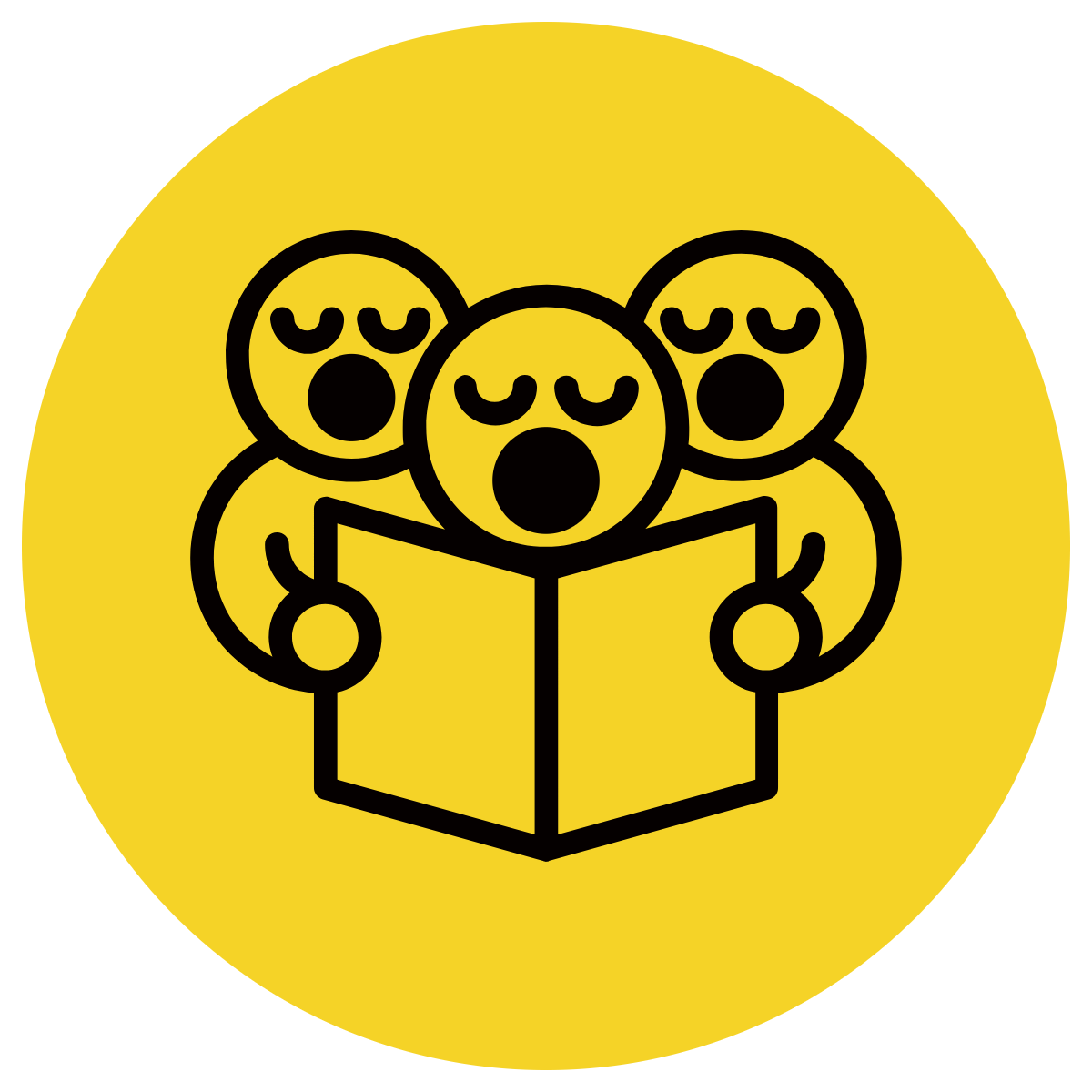 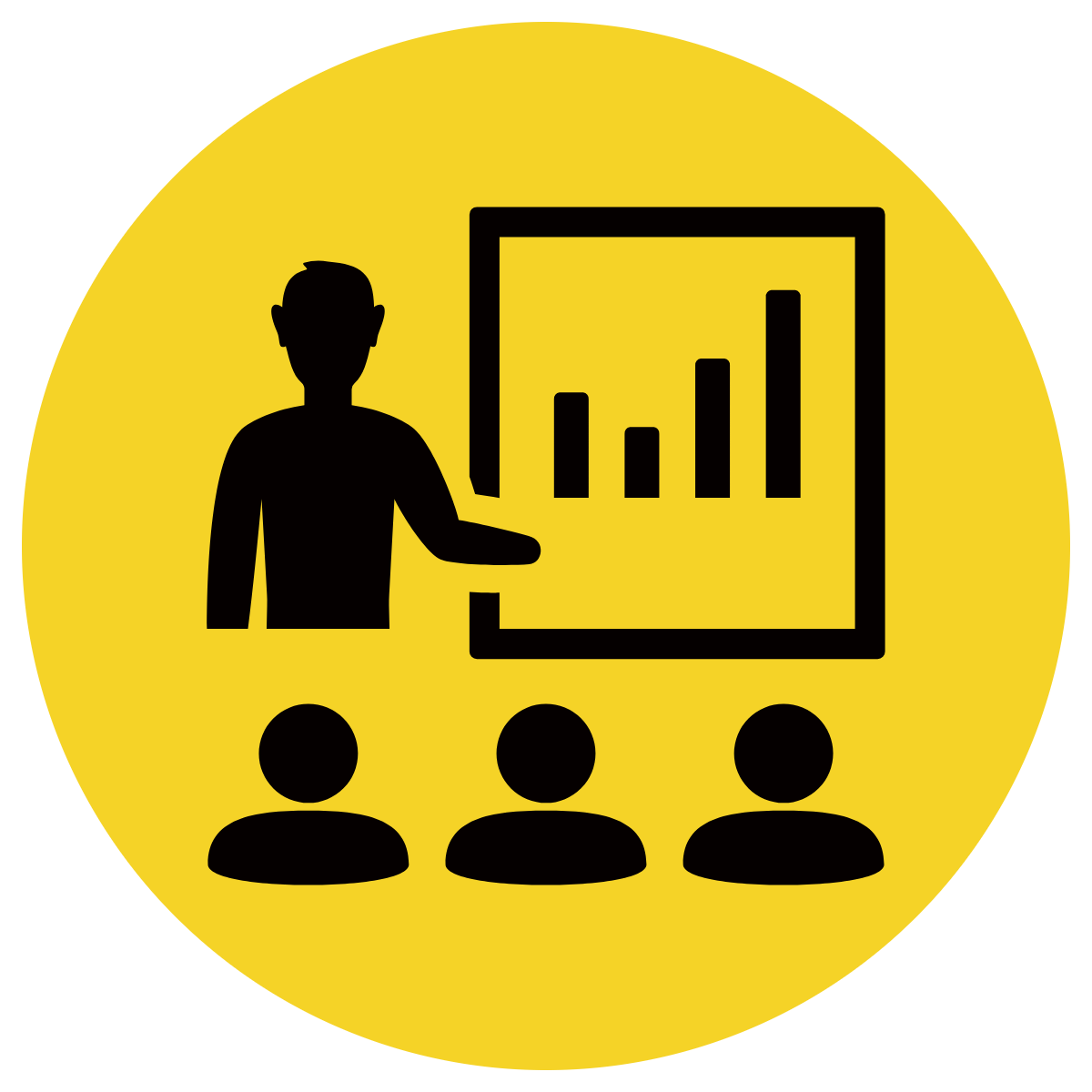 Circle the subordinate conjunction
Underline the independent clause
Place dashes under the subordinate clause
CFU:
What’s the subordinate conjunction?
What type of subordinate conjunction is it? Time, place, concession
When the teacher asked a question, the student raised his hand to give an answer.
Skill development: I Do
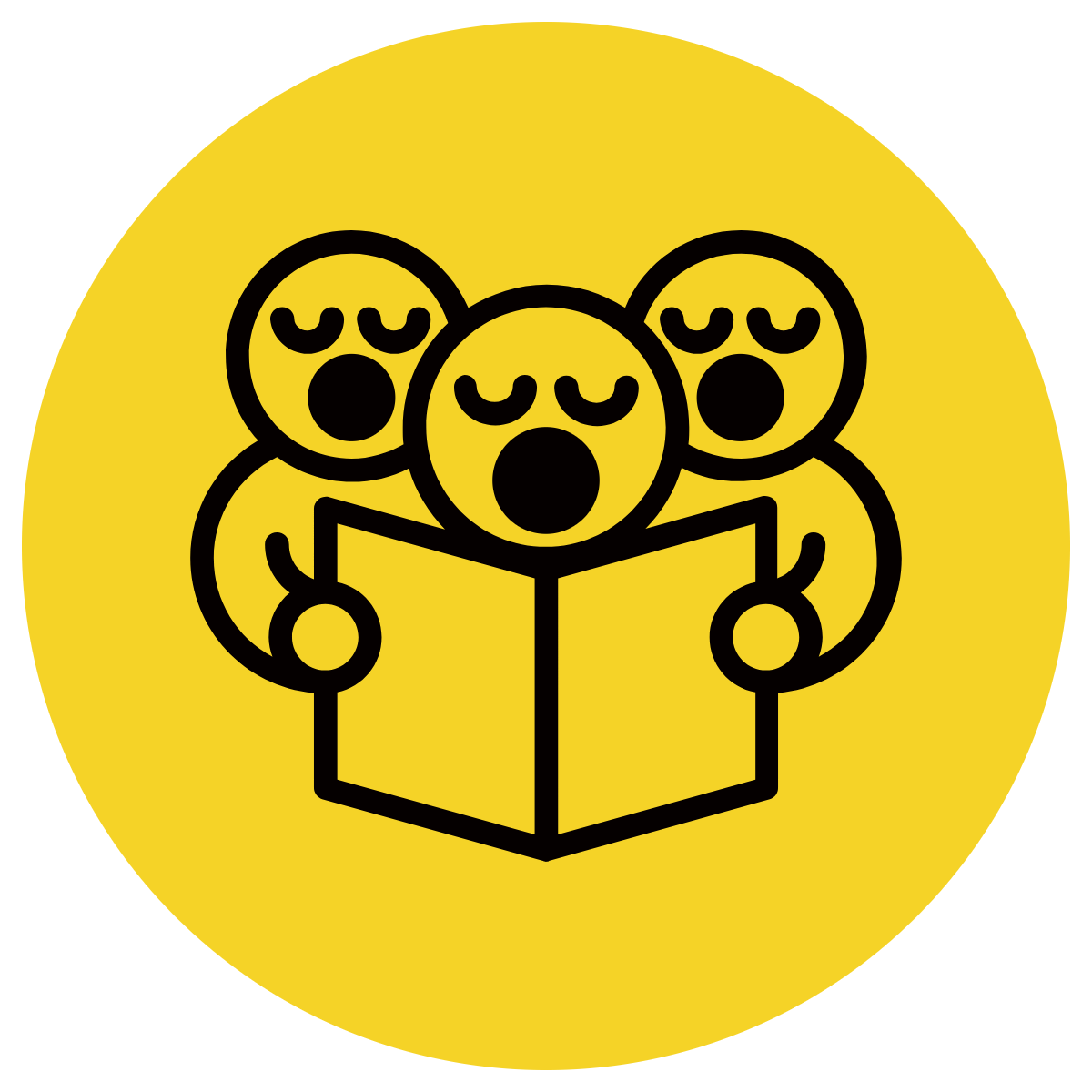 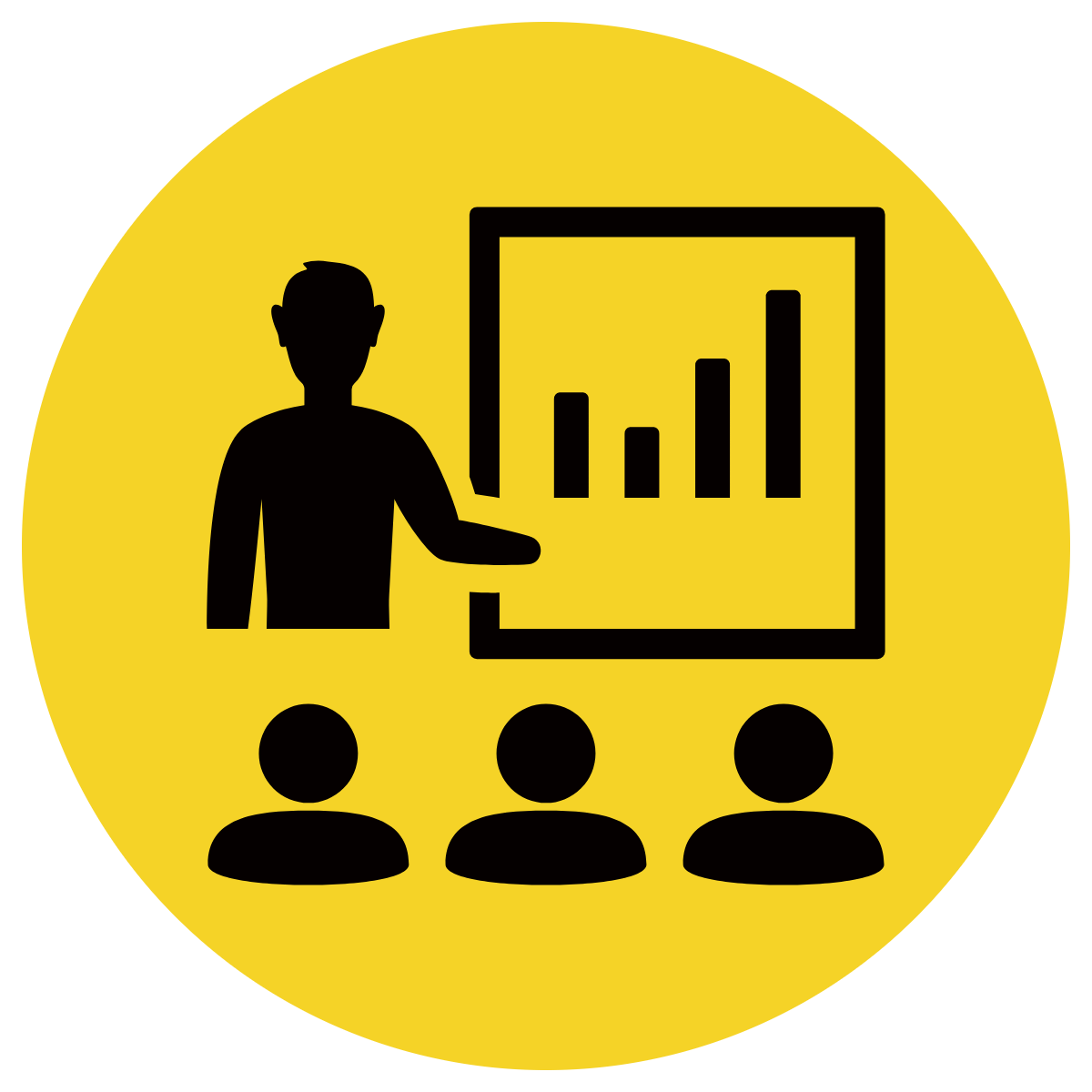 Circle the subordinate conjunction
Underline the independent clause
Place dashes under the subordinate clause
CFU:
What’s the subordinate conjunction?
What type of subordinate conjunction is it? Time, place, concession
The teacher graded the test quickly even though there were a lot of papers to go through.
Skill development: We Do
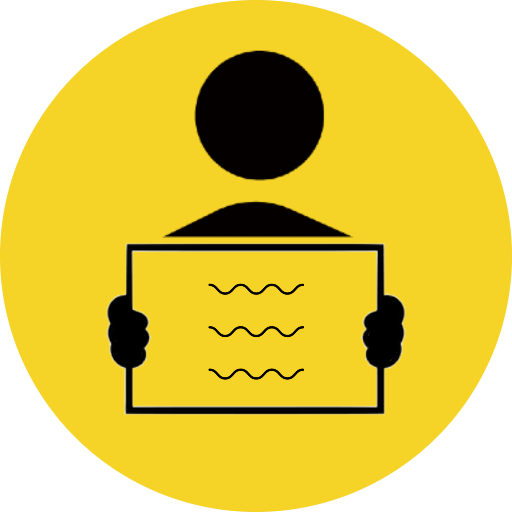 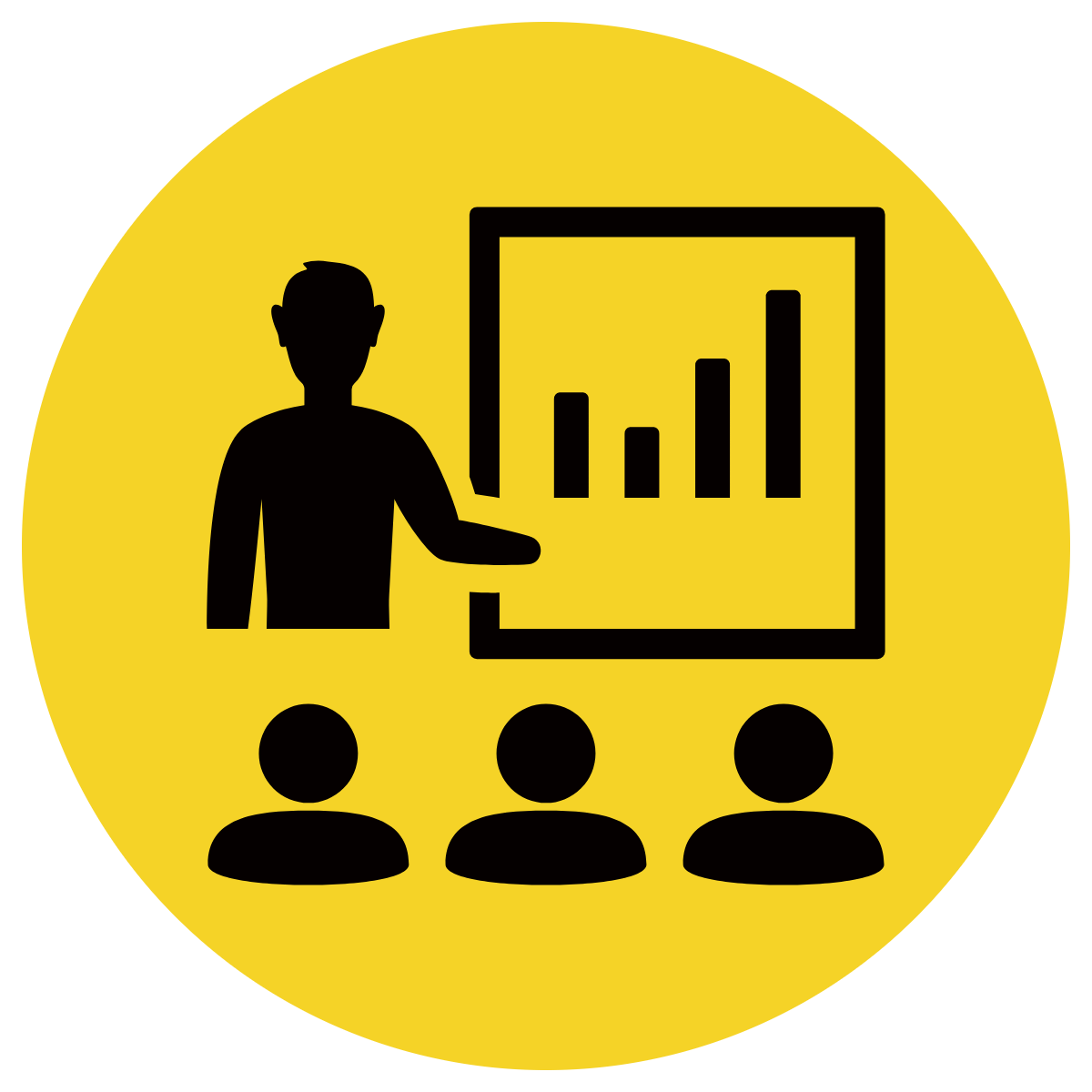 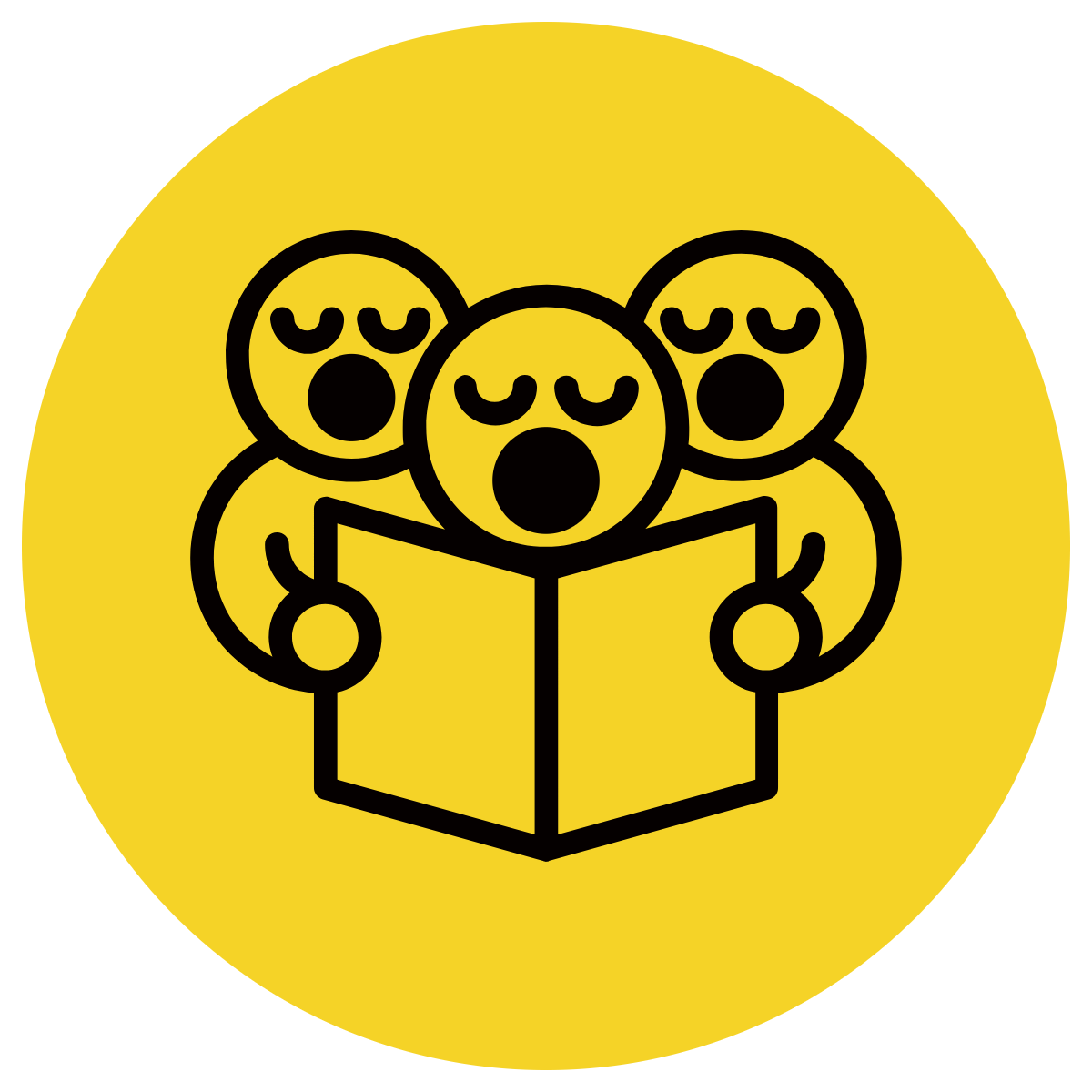 Circle the subordinate conjunction
Underline the independent clause
Place dashes under the subordinate clause
CFU:
What’s the subordinate conjunction?
What type of subordinate conjunction is it? Time, place, concession
Although the sky was cloudy, the sun managed to shine through and light up the day
Skill development: We Do
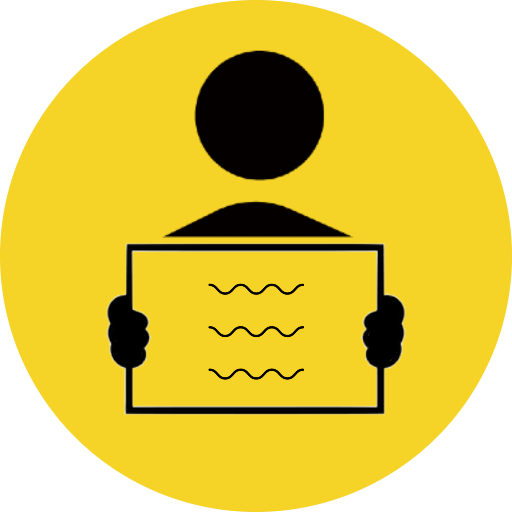 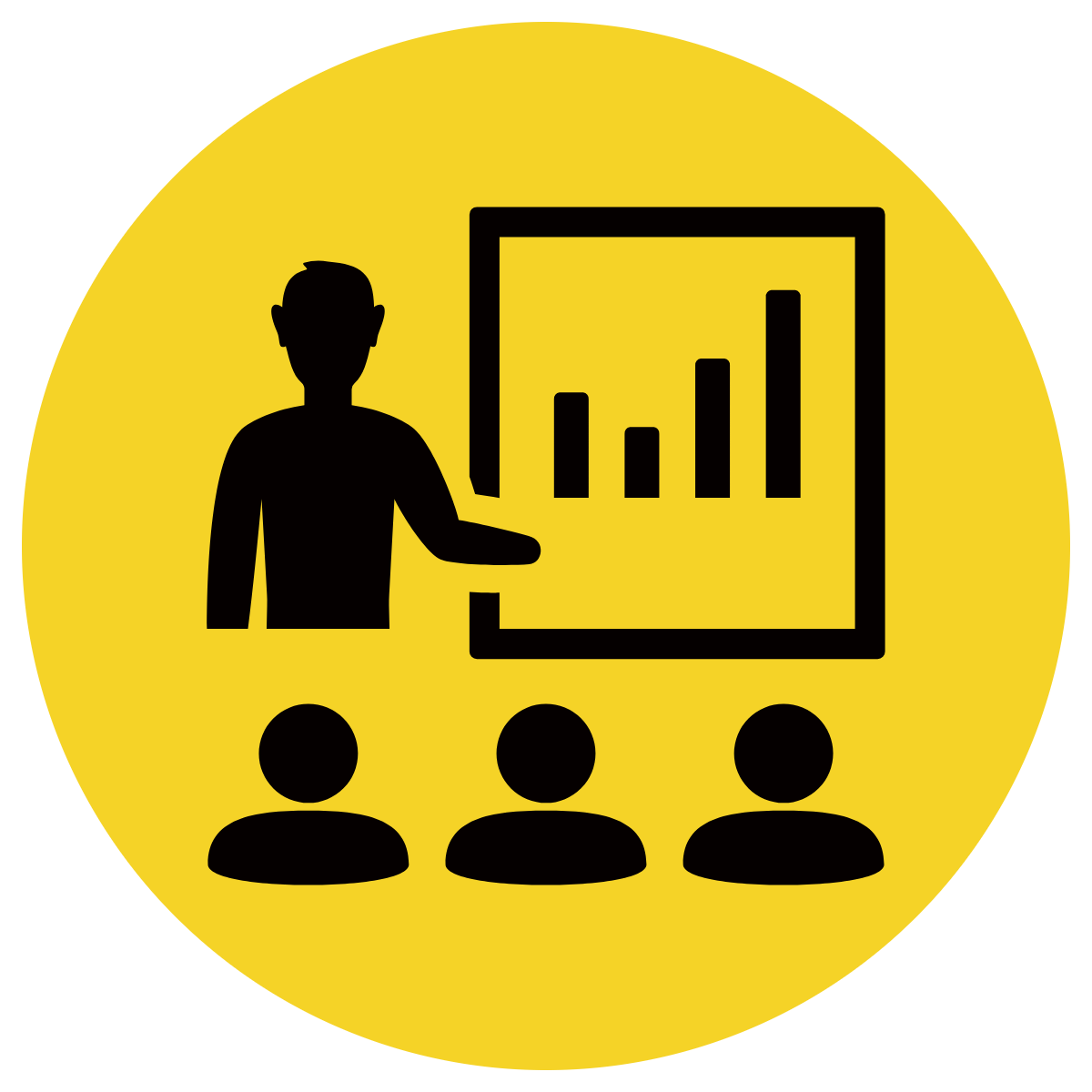 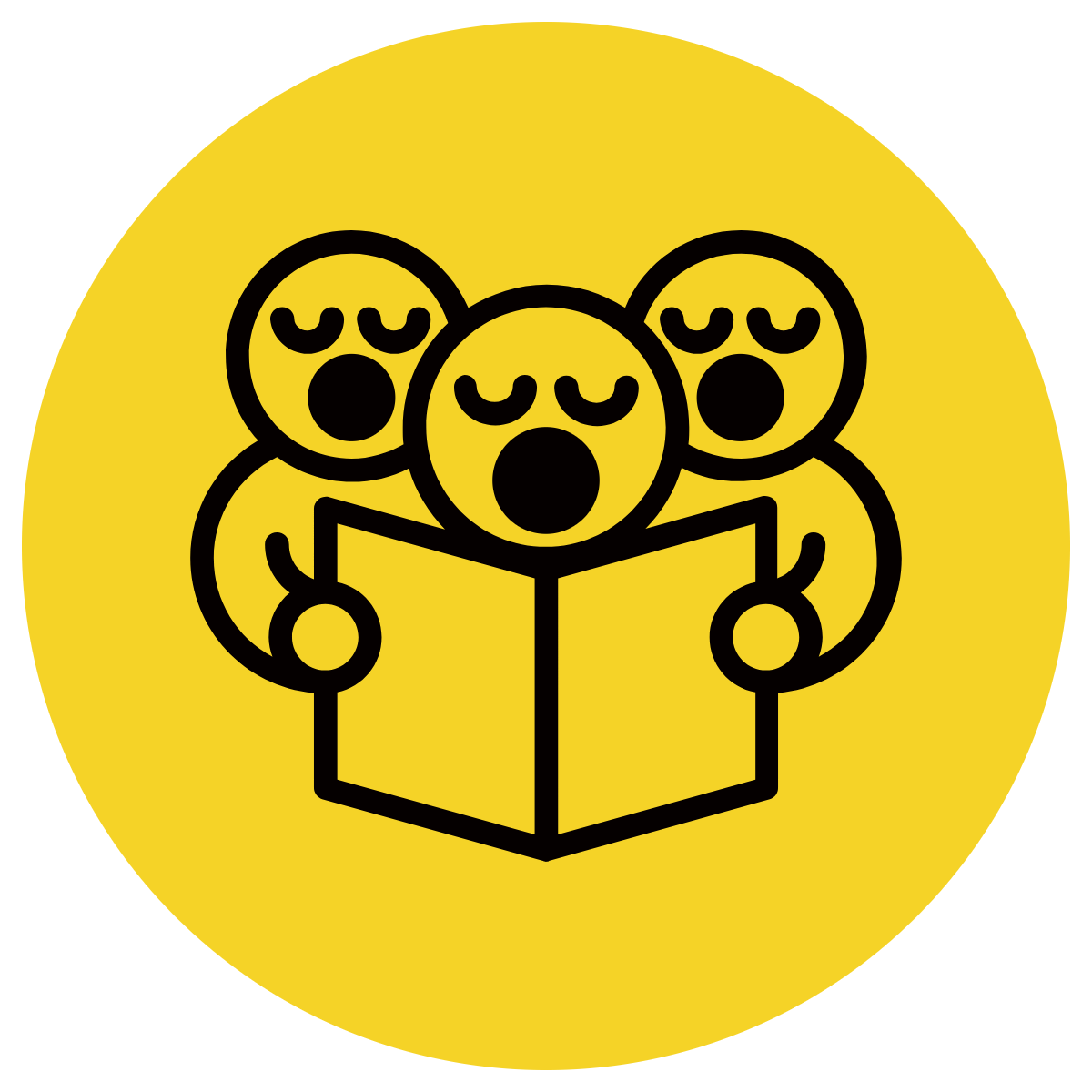 Circle the subordinate conjunction
Underline the independent clause
Place dashes under the subordinate clause
CFU:
What’s the subordinate conjunction?
What type of subordinate conjunction is it? Time, place, concession
The children played outside because the weather was perfect for a picnic.
Skill development: We Do
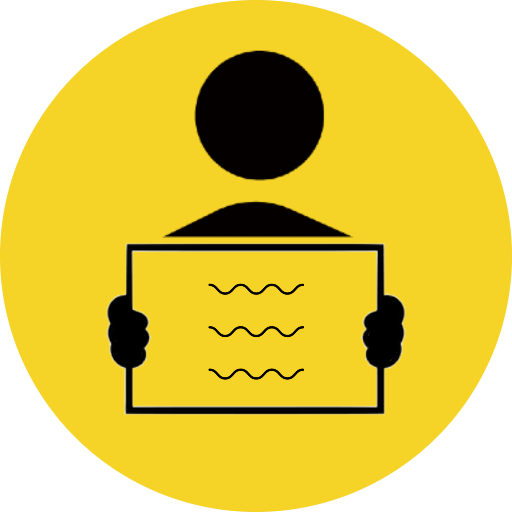 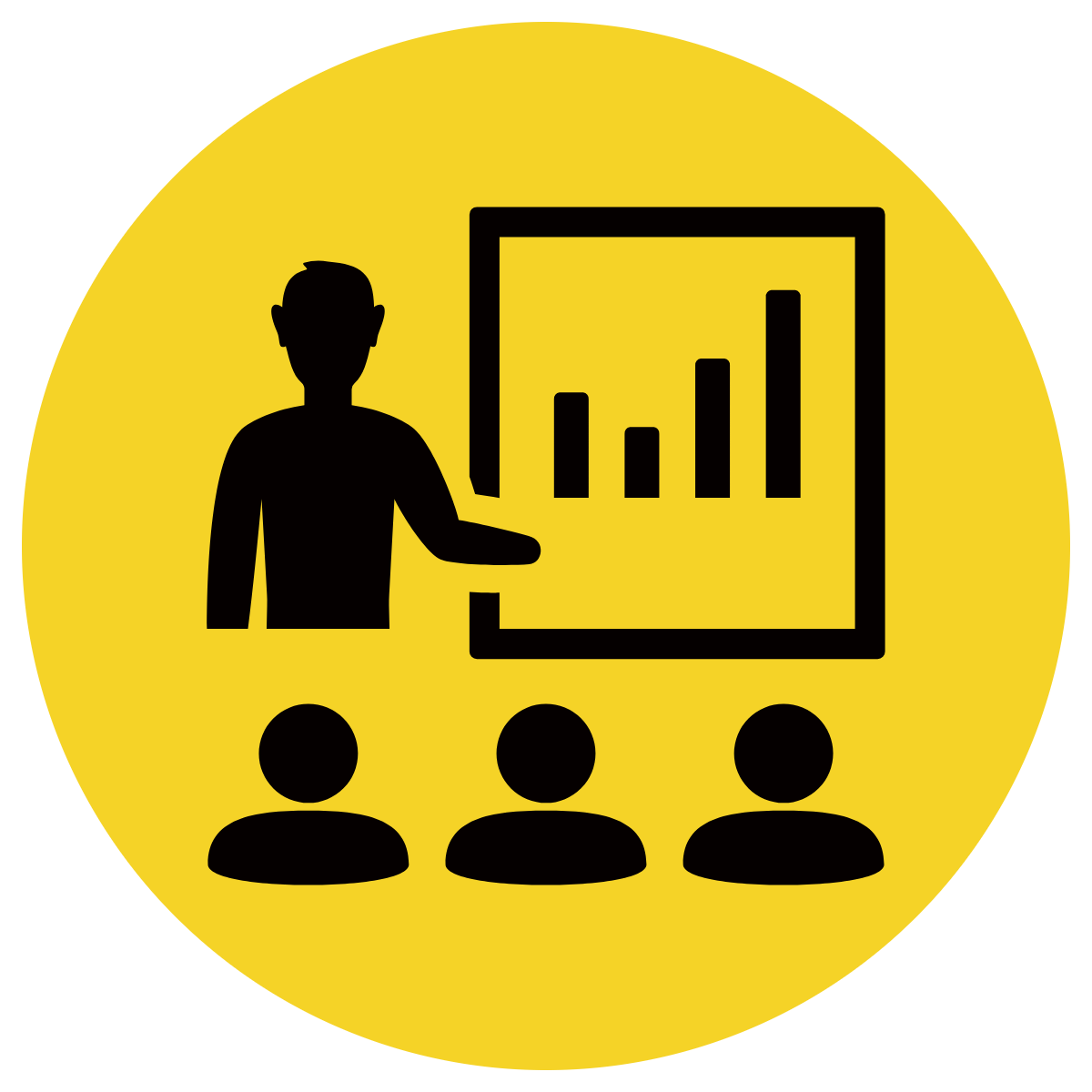 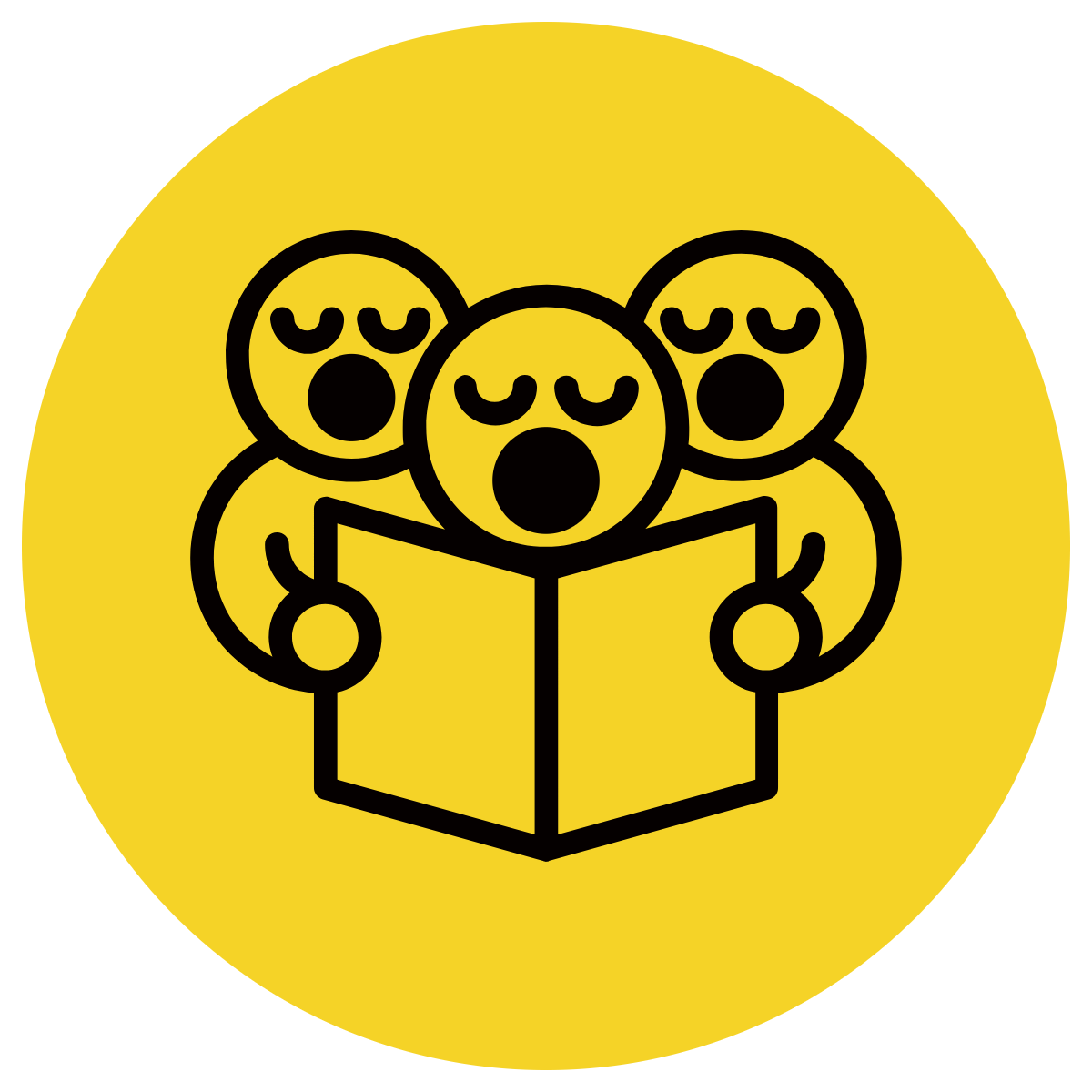 Circle the subordinate conjunction
Underline the independent clause
Place dashes under the subordinate clause
CFU:
What’s the subordinate conjunction?
What type of subordinate conjunction is it? Time, place, concession
While  the baby was sleeping, the parents relaxed in front of the TV.
Skill development: We Do
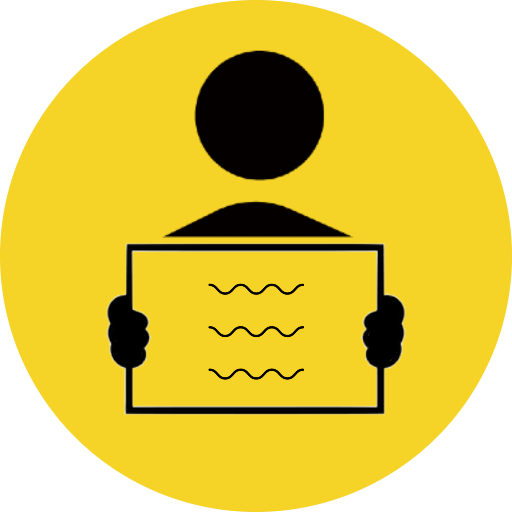 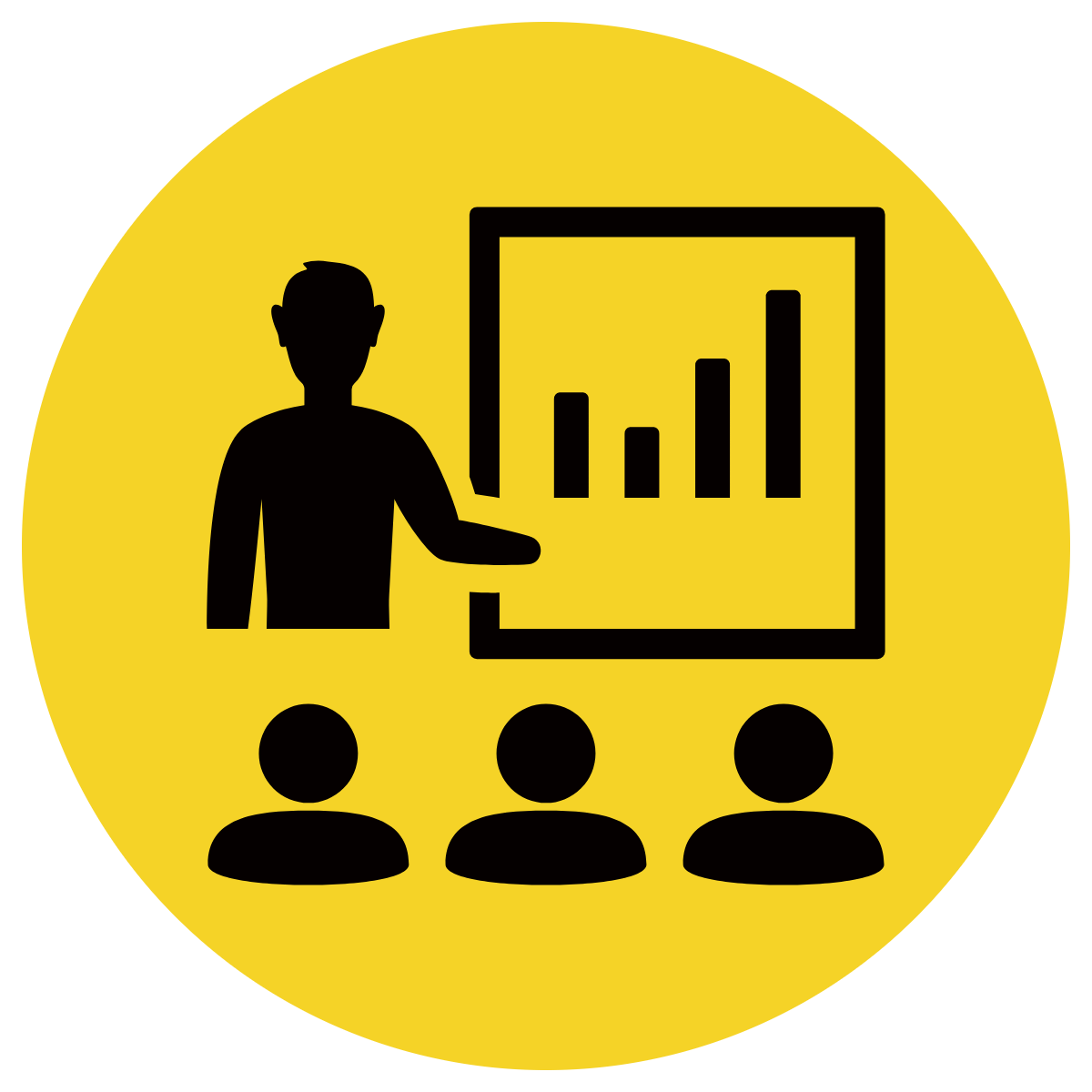 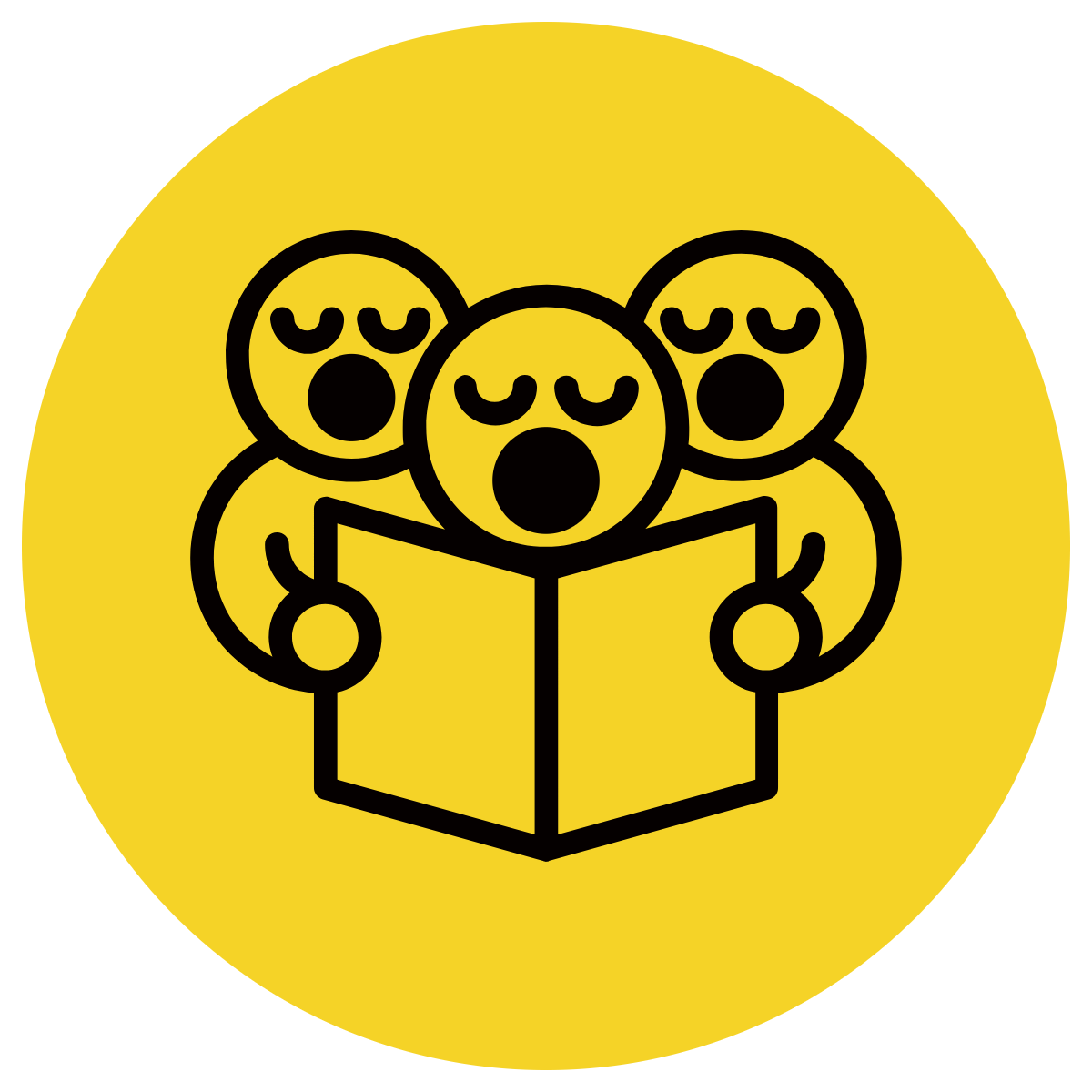 Circle the subordinate conjunction
Underline the independent clause
Place dashes under the subordinate clause
CFU:
What’s the subordinate conjunction?
What type of subordinate conjunction is it? Time, place, concession
Although he was exhausted, the runner finished the race.
Hinge Point Question
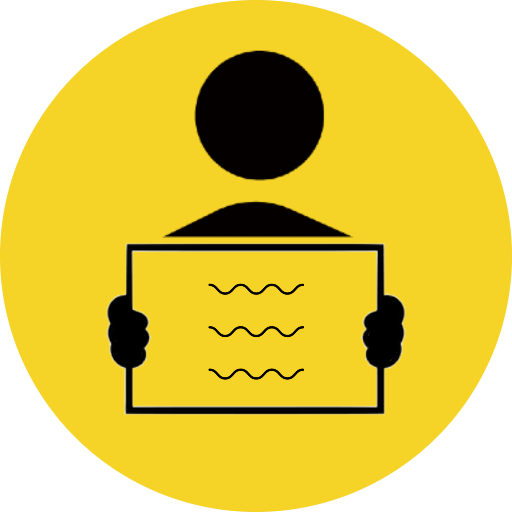 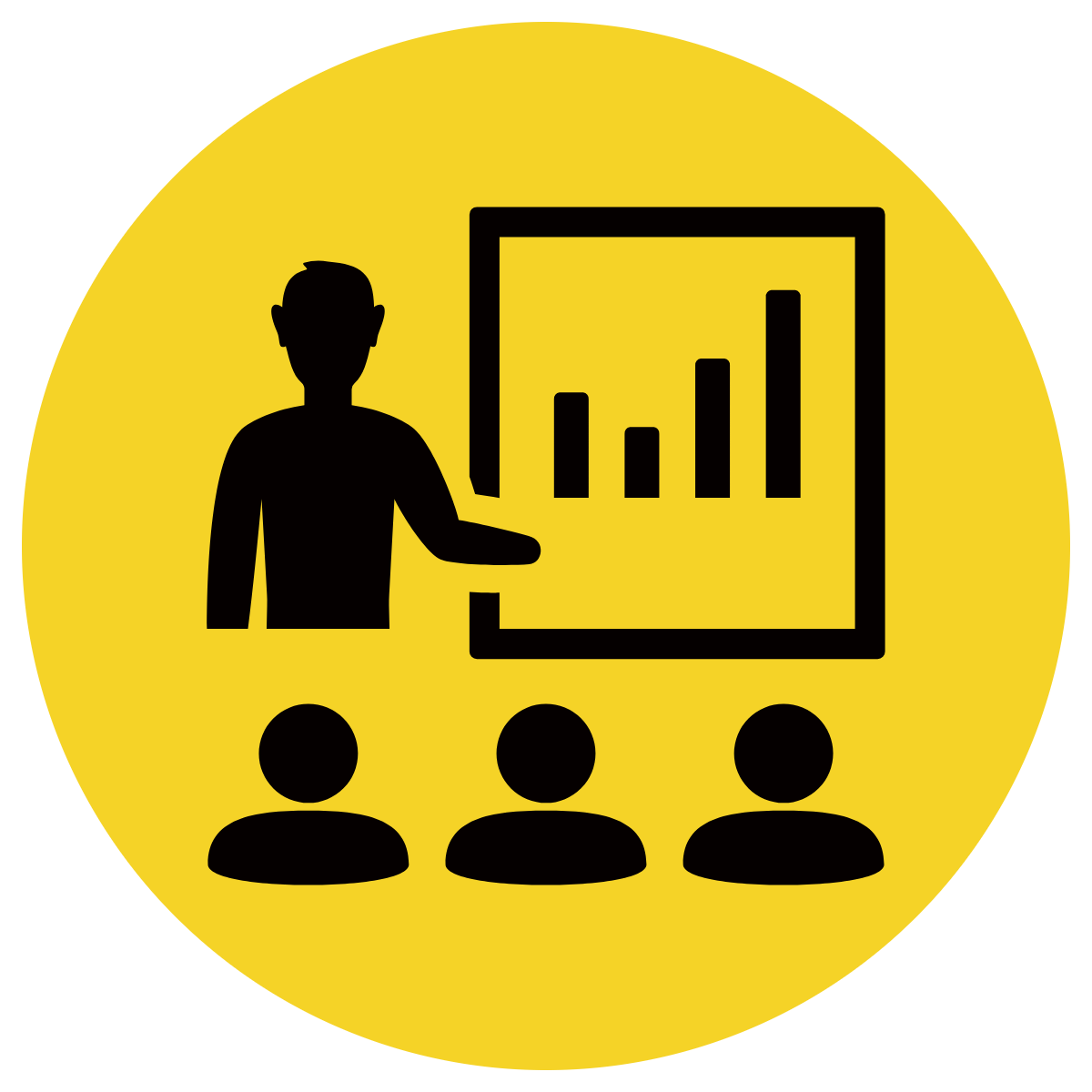 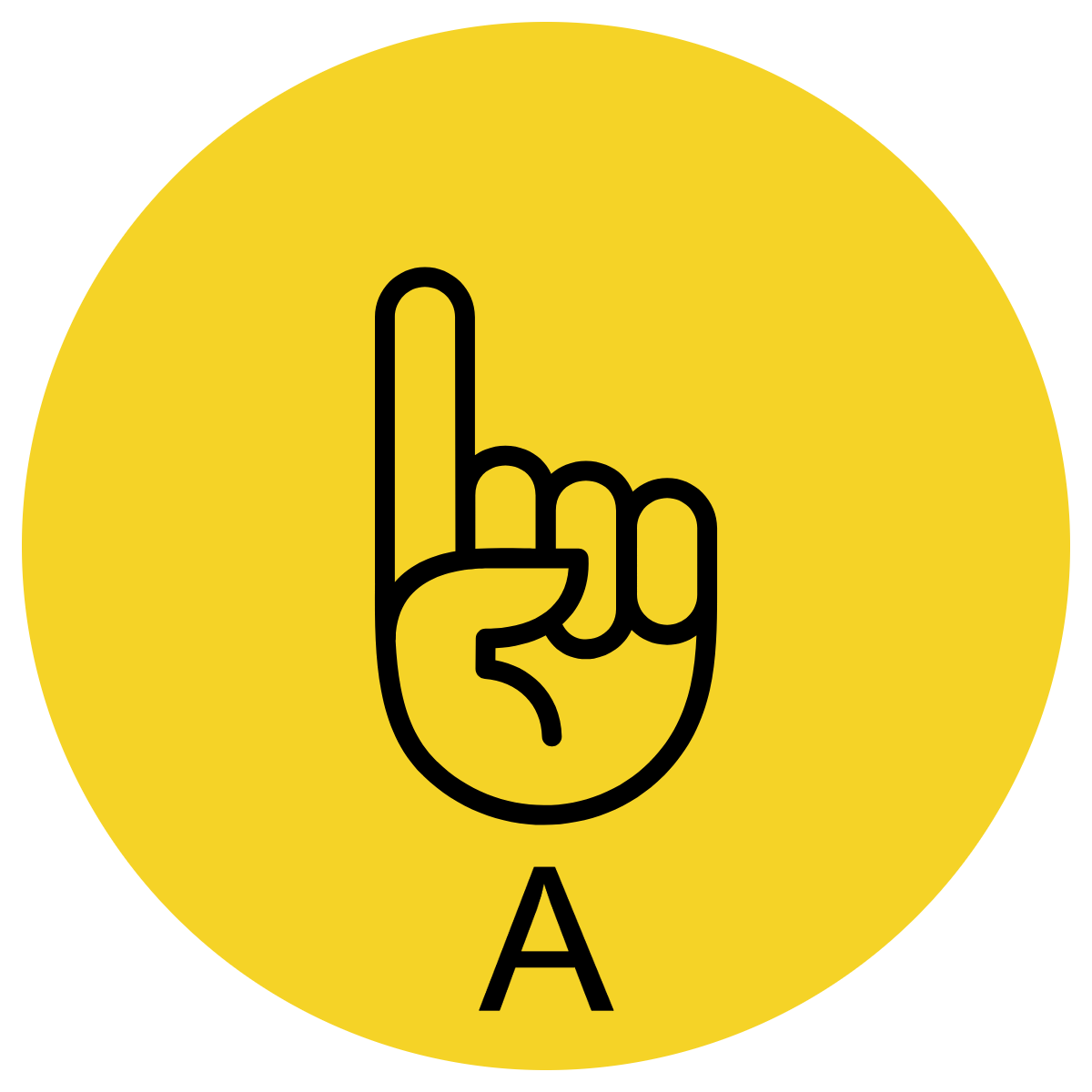 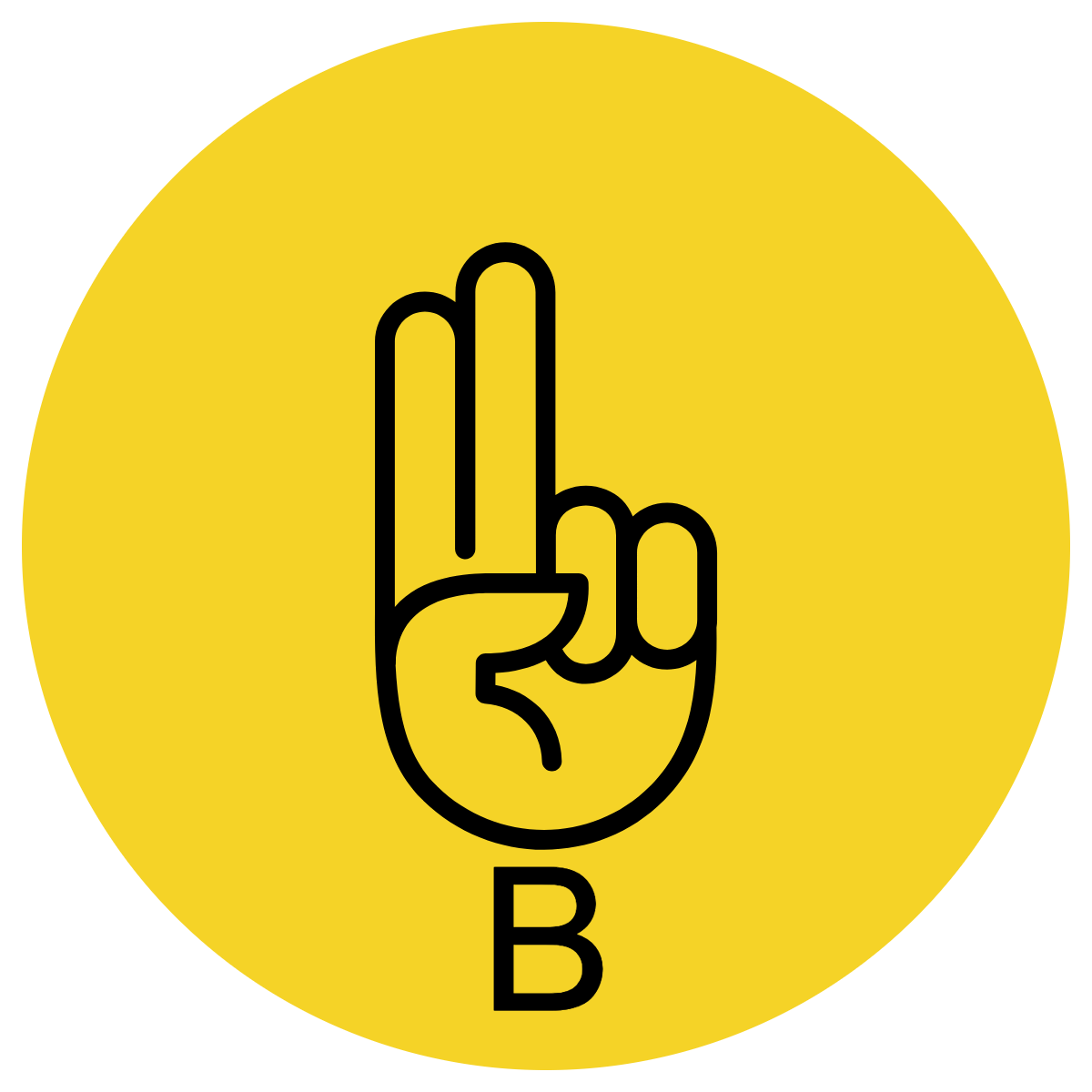 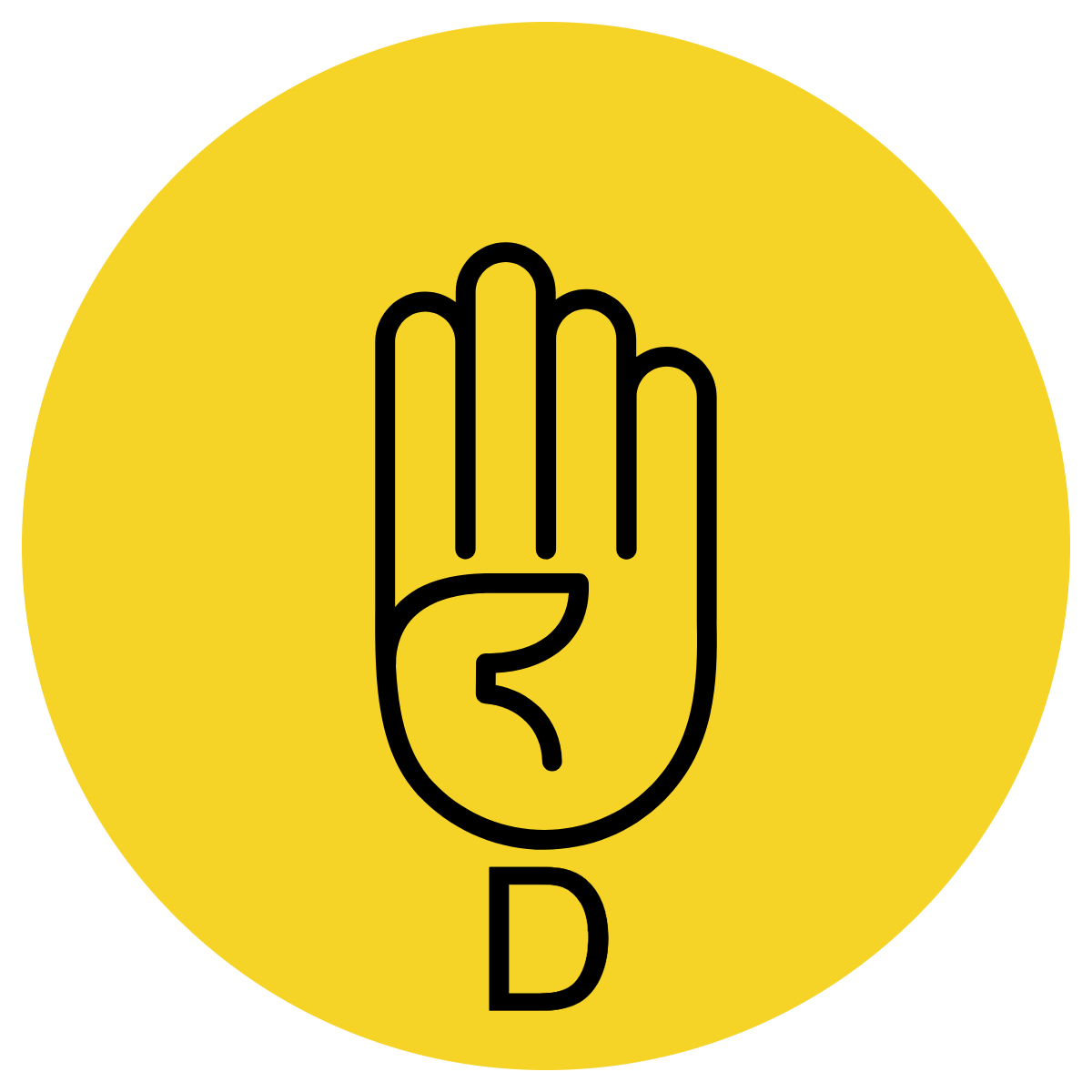 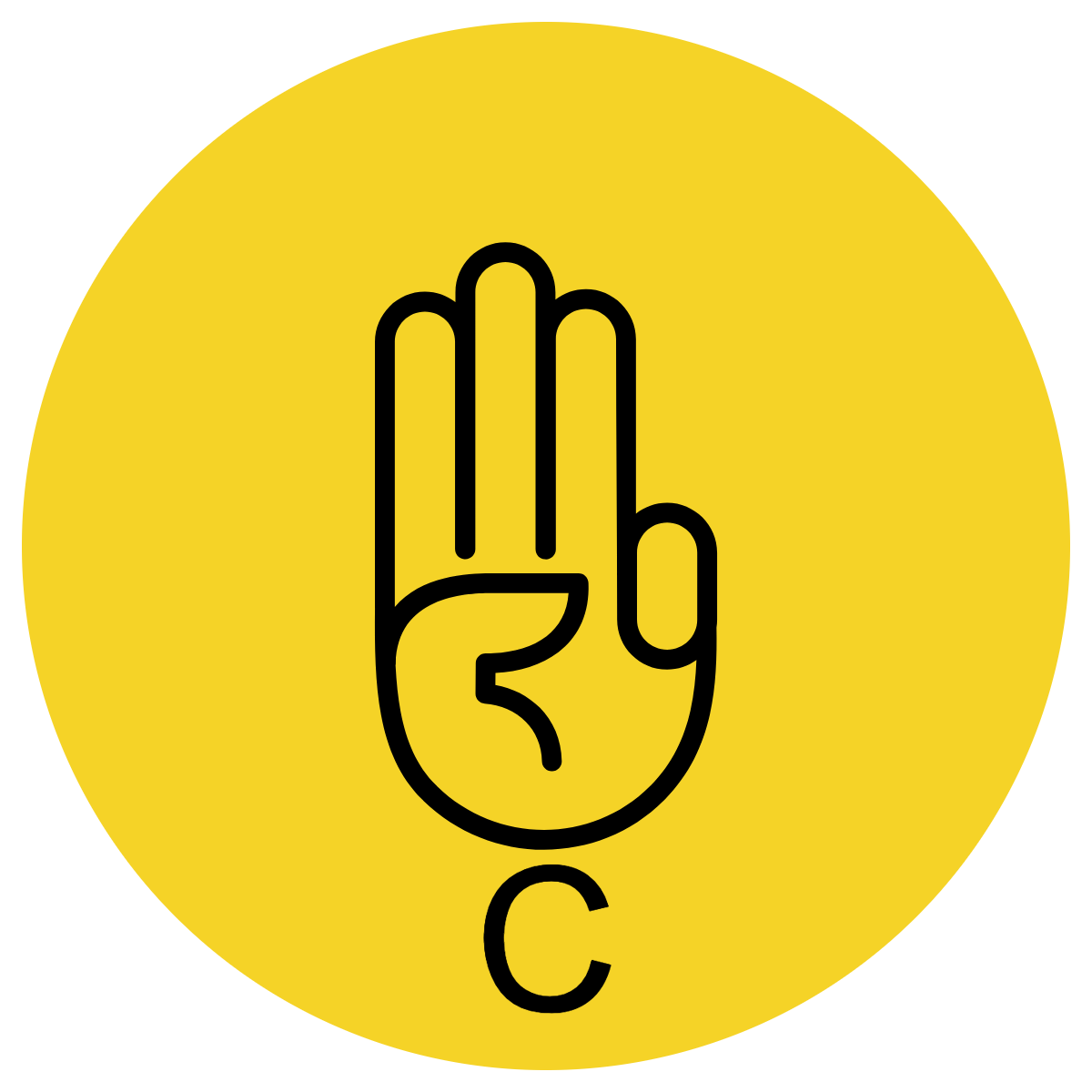 CFU:
Why is it/ isn’t it a an example of a subordinate conjunction in a complex sentence?
What sentences are complex?
After the game was over, the team celebrated their victory. 

The weather was so nice so we decided to have a picnic. 

 The band rehearsed every morning because they wanted to perform their best. 

      I love to eat spaghetti and cheese.
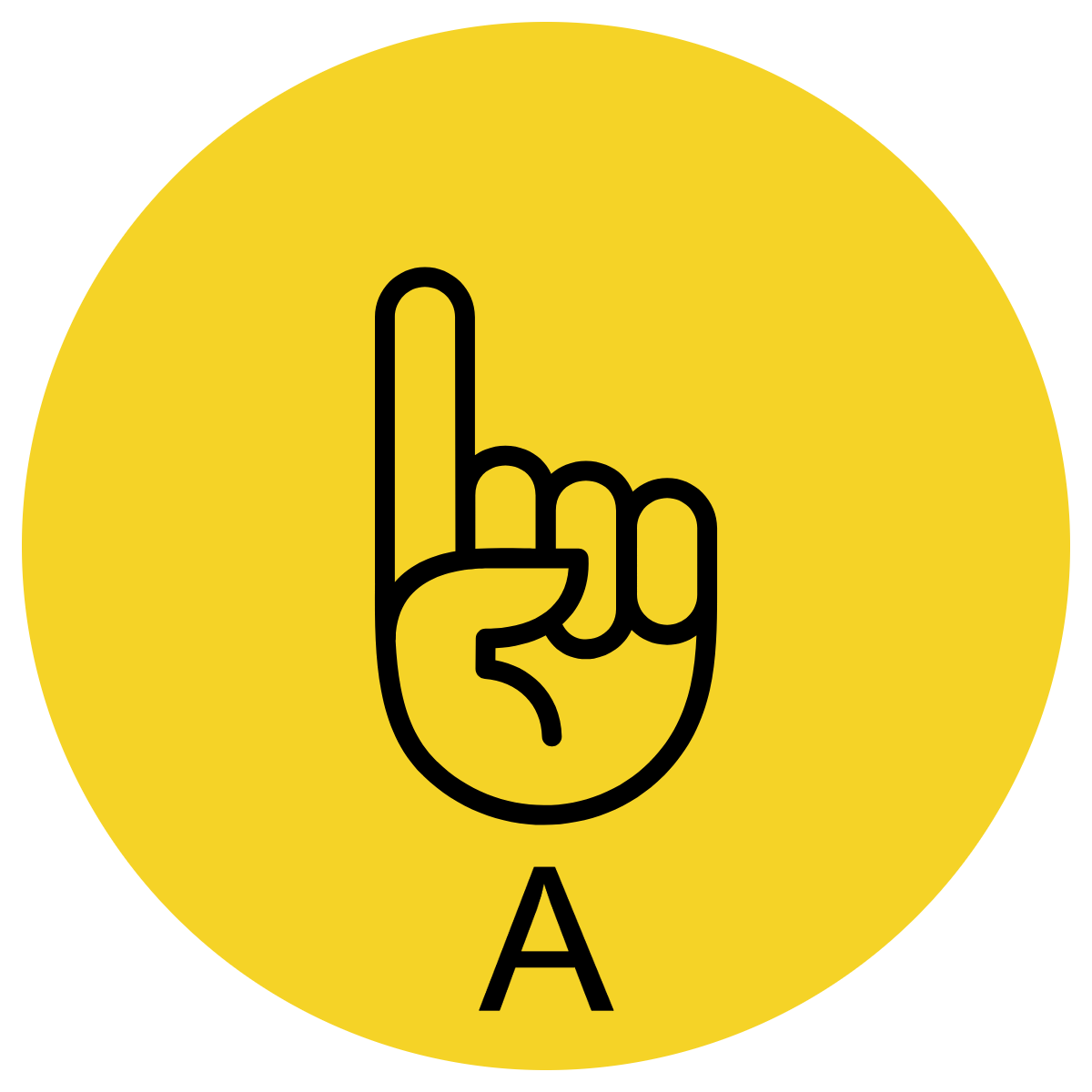 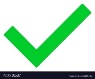 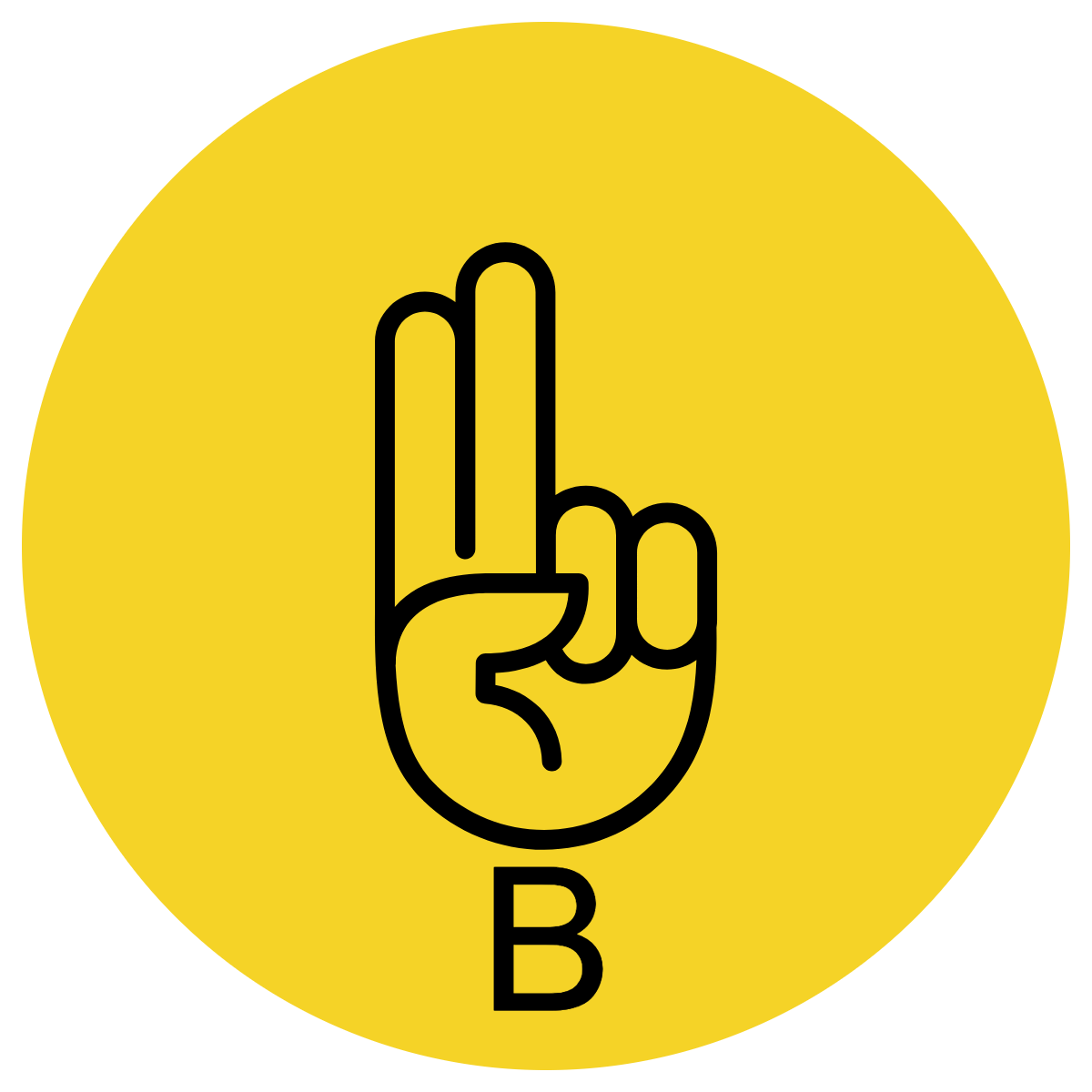 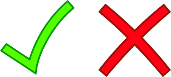 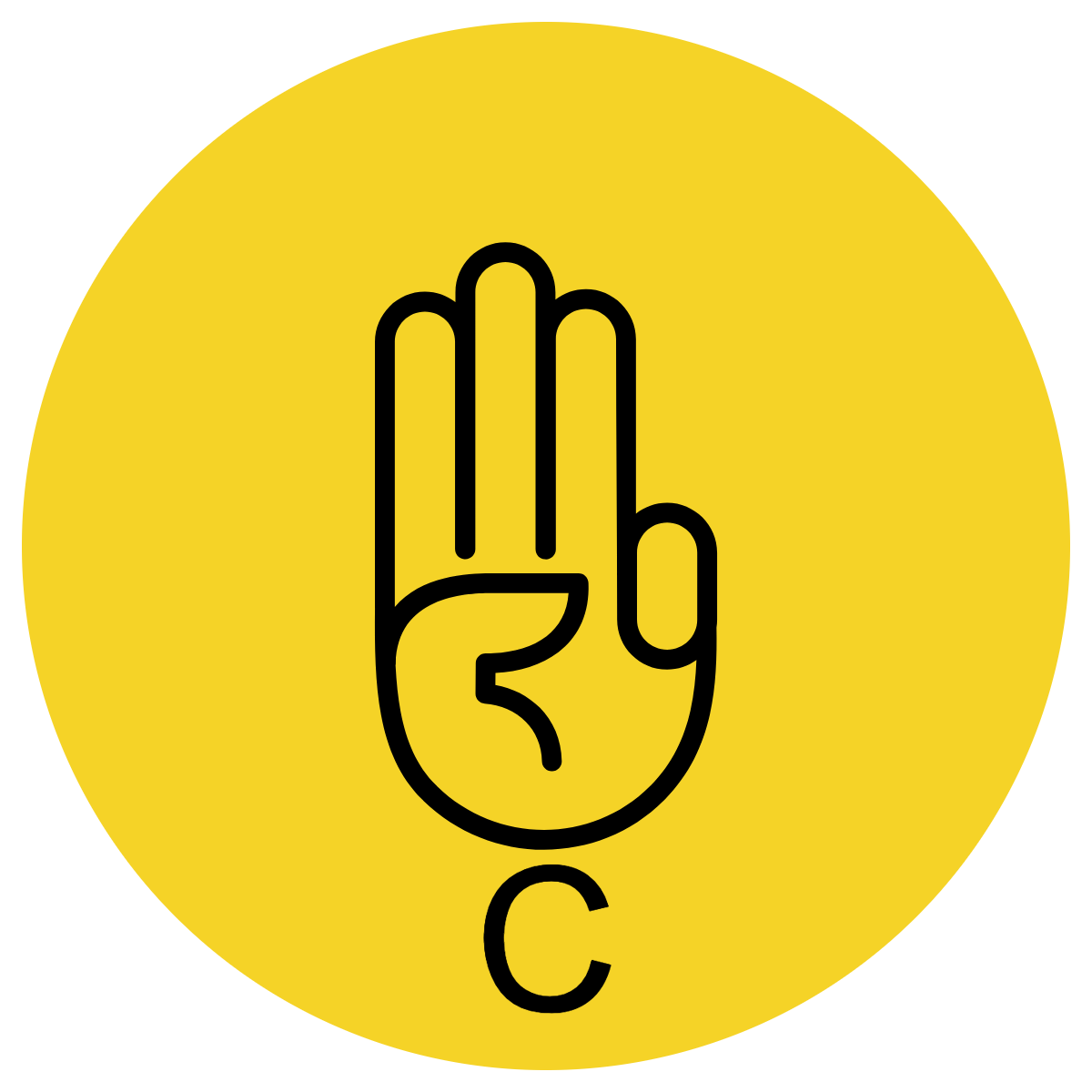 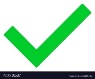 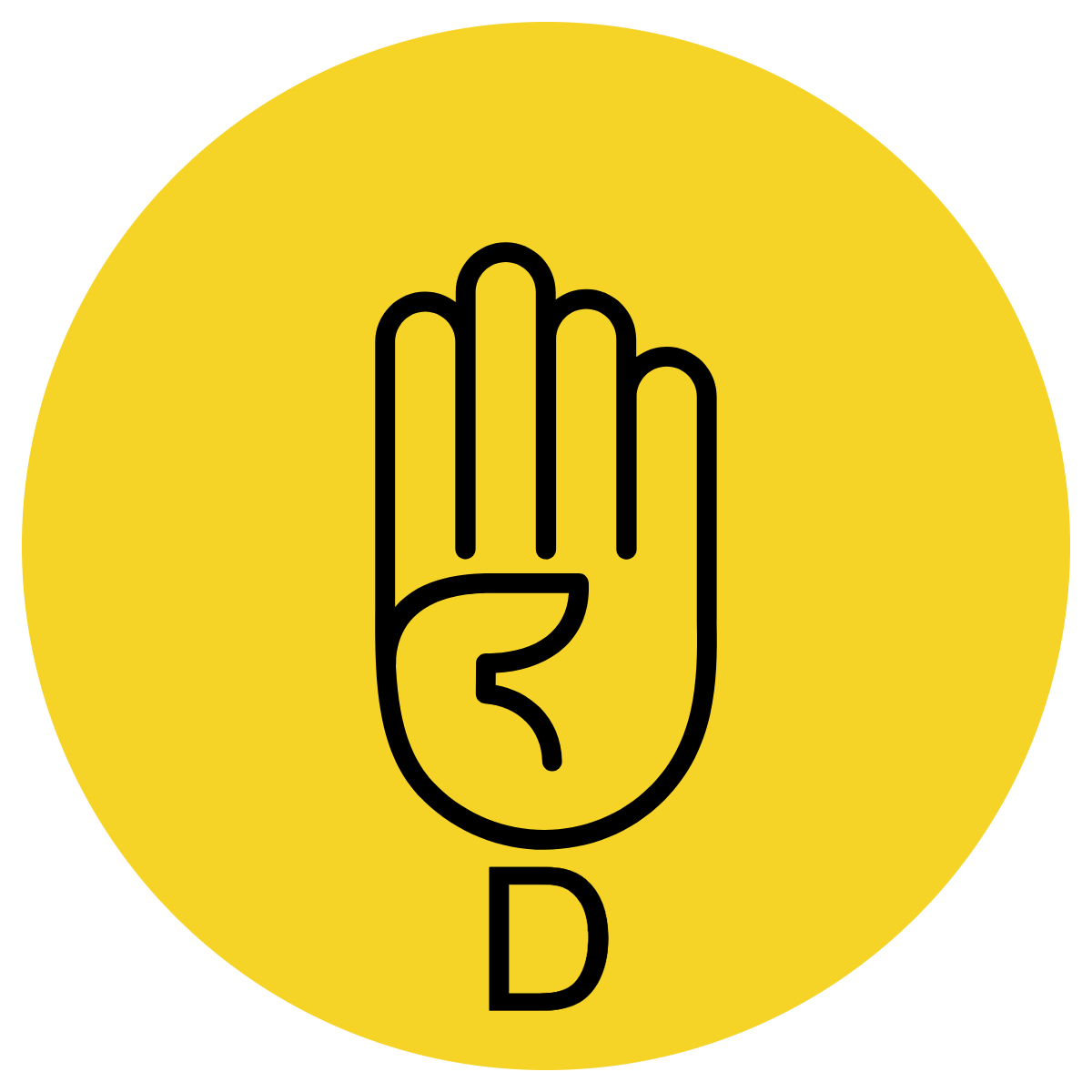 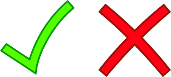 Remember ‘so’ is a coordinating conjunction- so B is not an example of a complex sentence.
Skill development: You Do
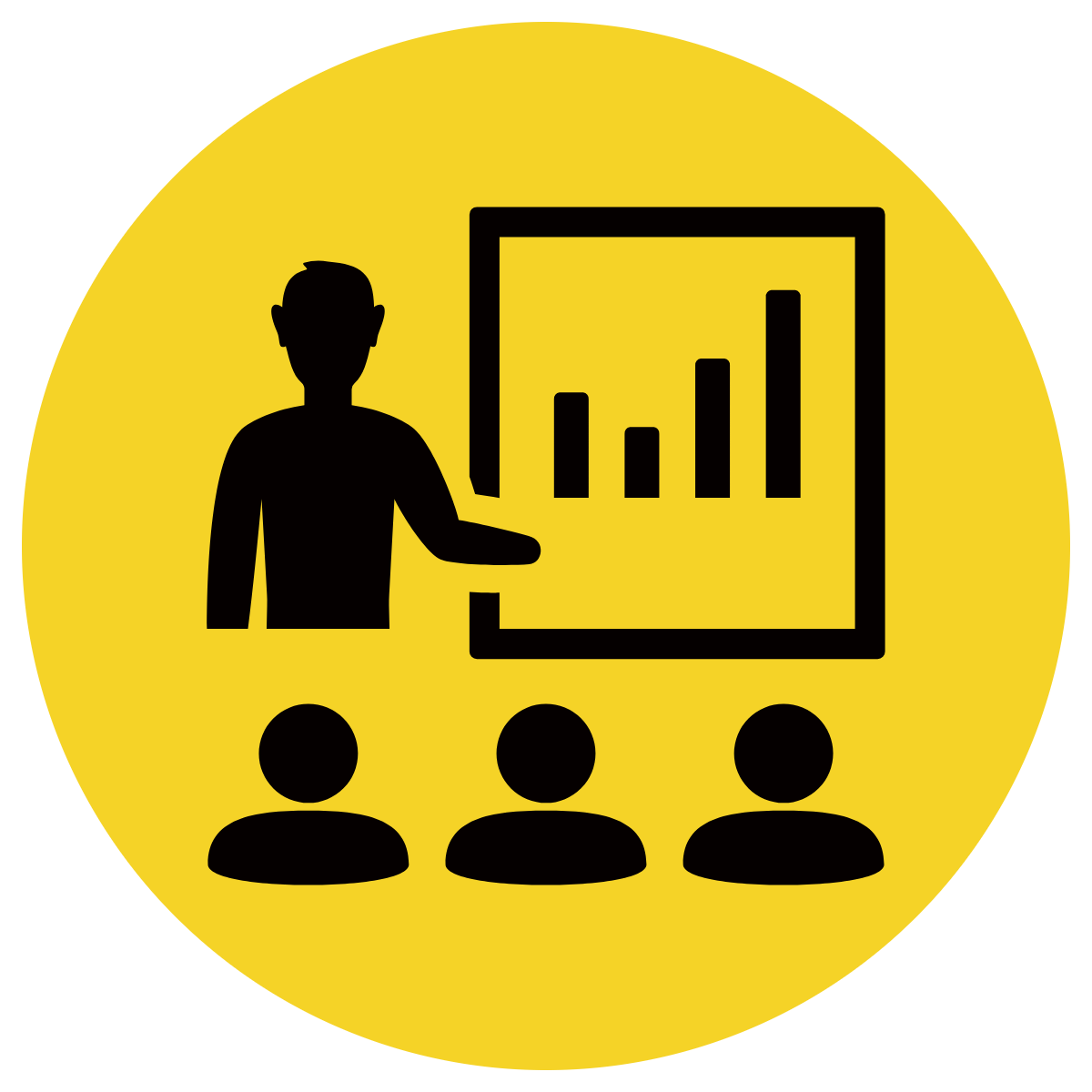 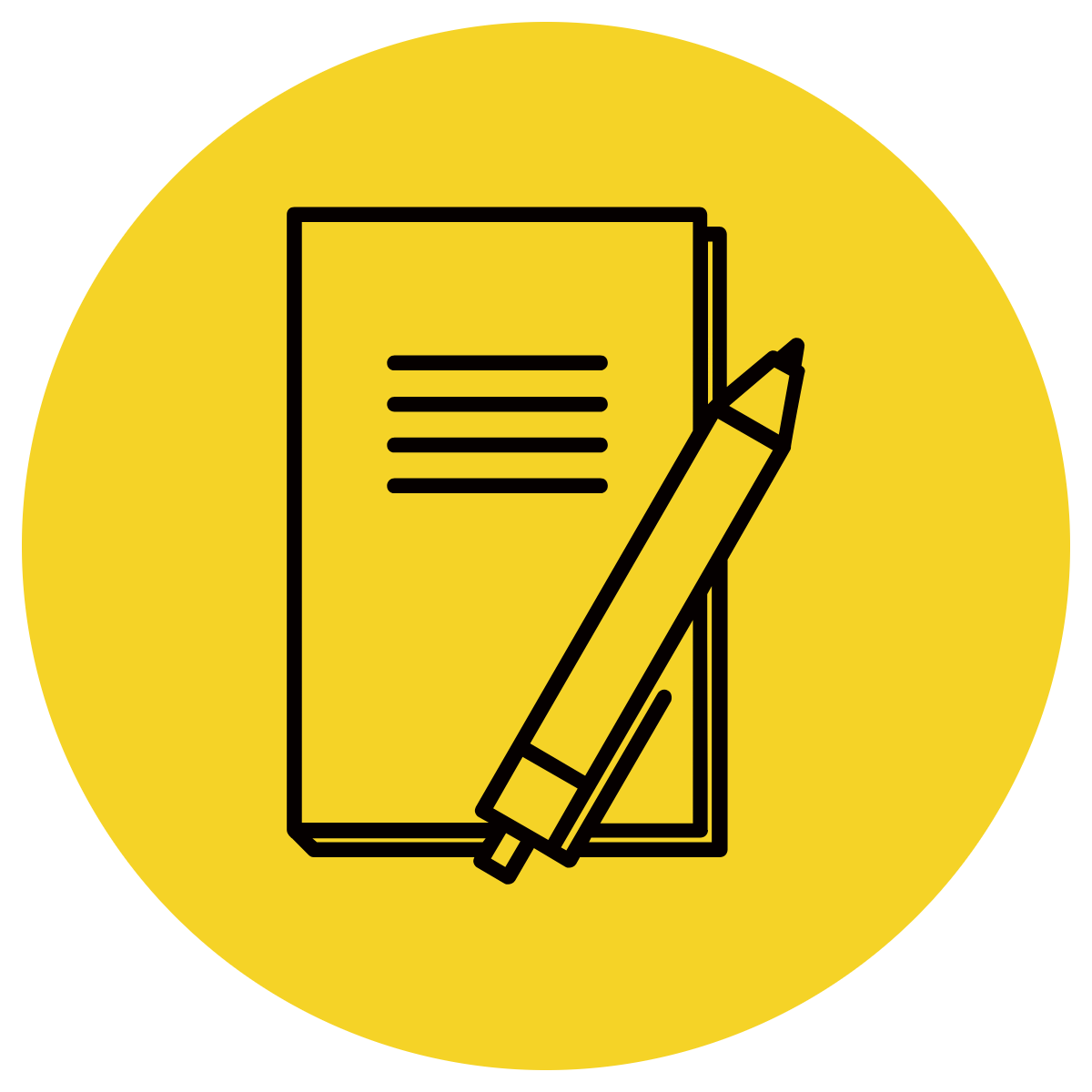 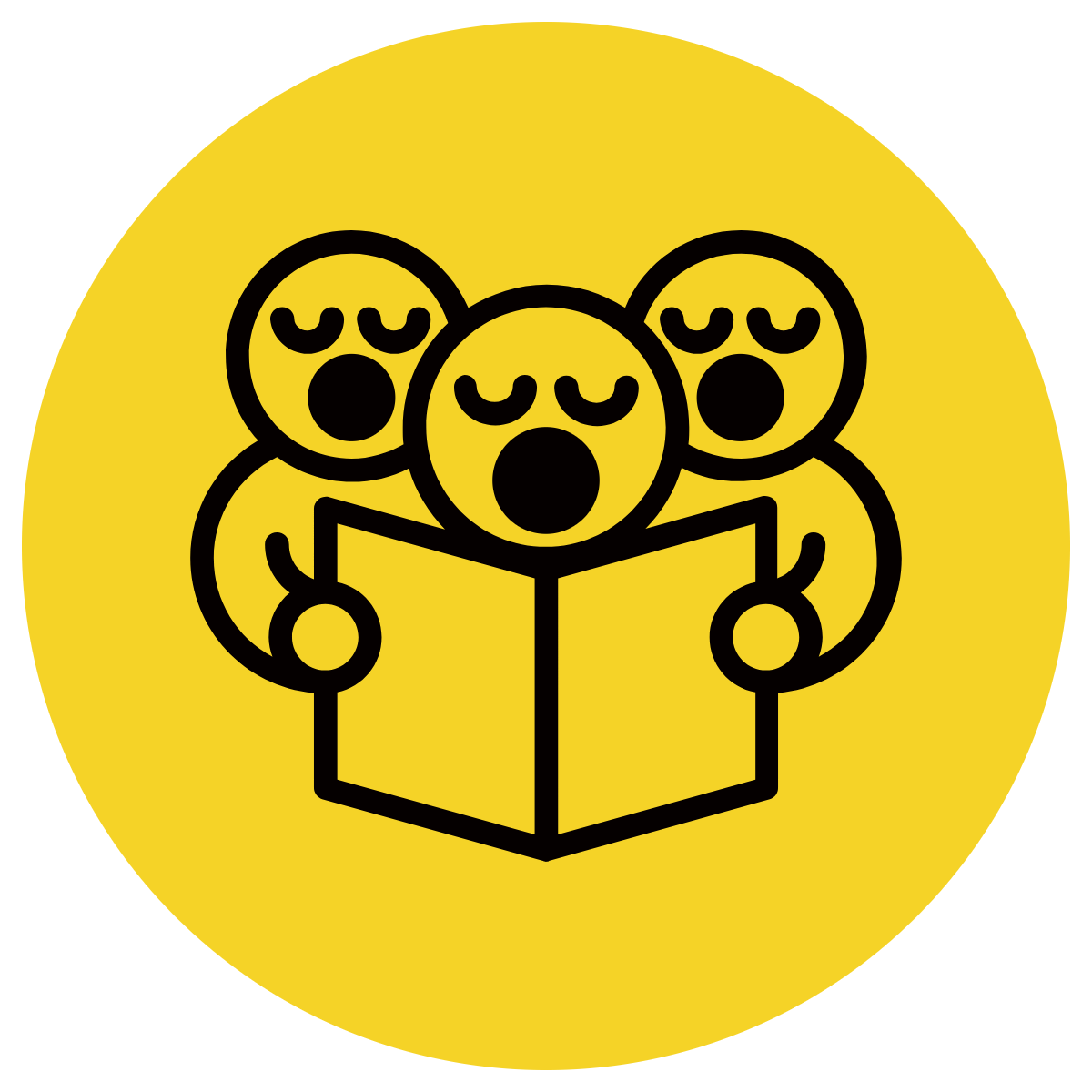 Circle the subordinate conjunction
Underline the independent clause
Place dashes under the subordinate clause
Insert sentences based on themes, topics, knowledge units covered in class. Be sure they are COMPLEX sentences and not just simple sentences containing a phrase!
While the wind was howling outside, the family sat by the fireplace and told stories.
Despite the cold weather, the skater practised on the rink for hours.
The employee worked diligently until the project was completed.